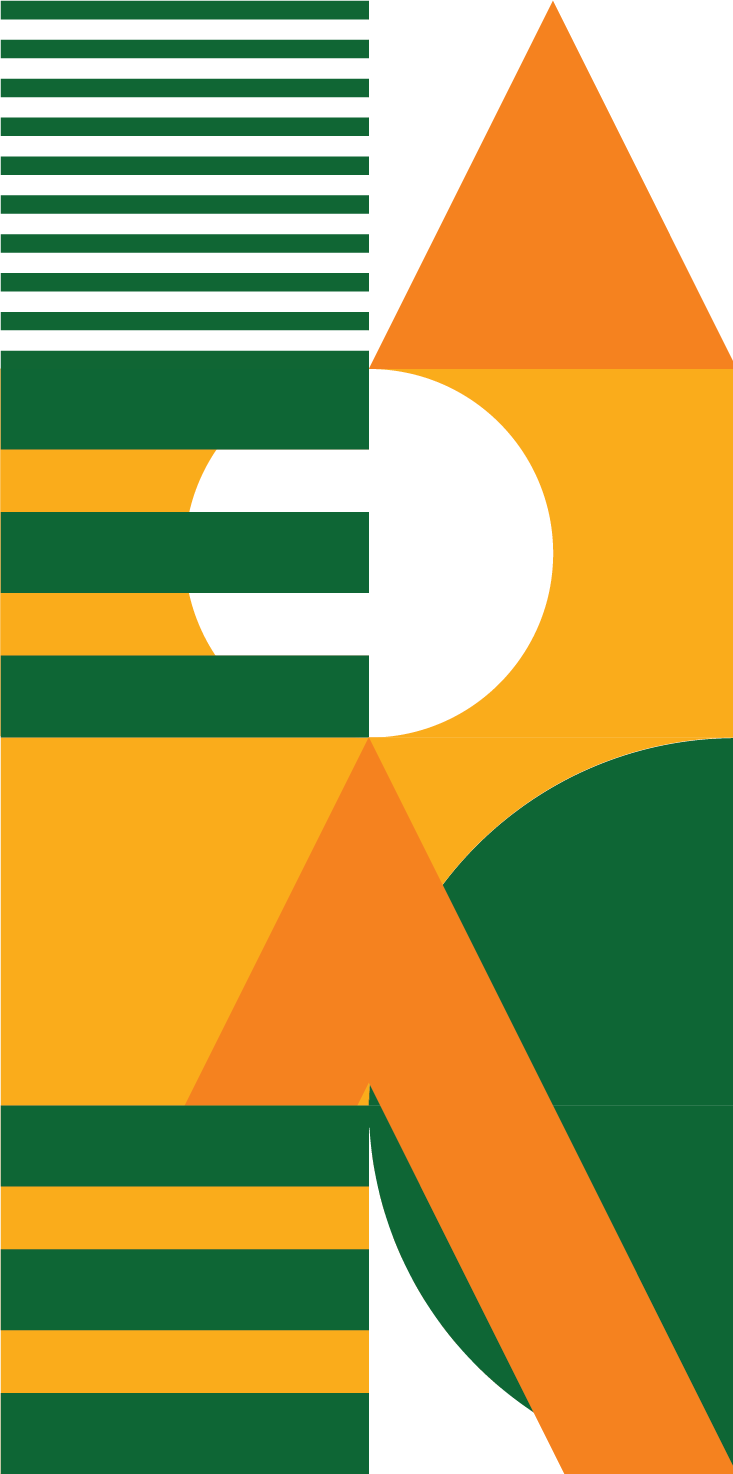 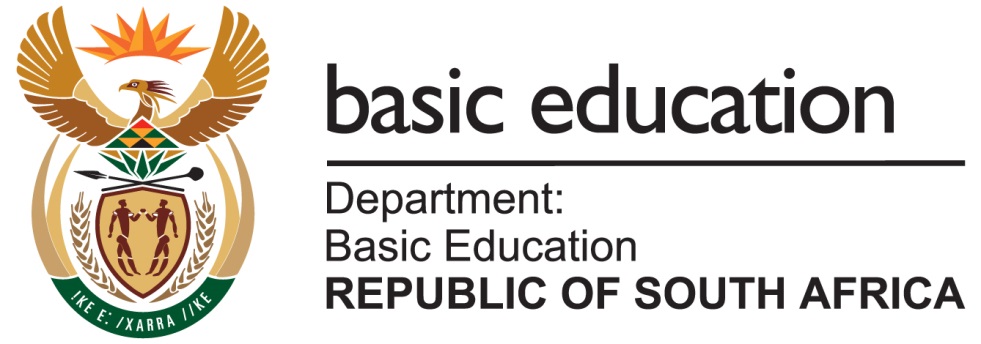 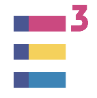 Launch of HealthCheck for TeacherConnect
A WhatsApp based support service for SA’s teachers
September 2020
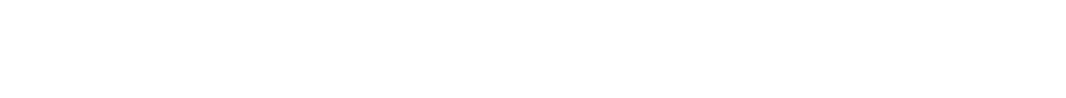 TeacherConnect Evolution of learning
Learning has evolved…

And so have we. With this platform, the DBE can now reach teachers in the place 2 billion people visit every day - WhatsApp!
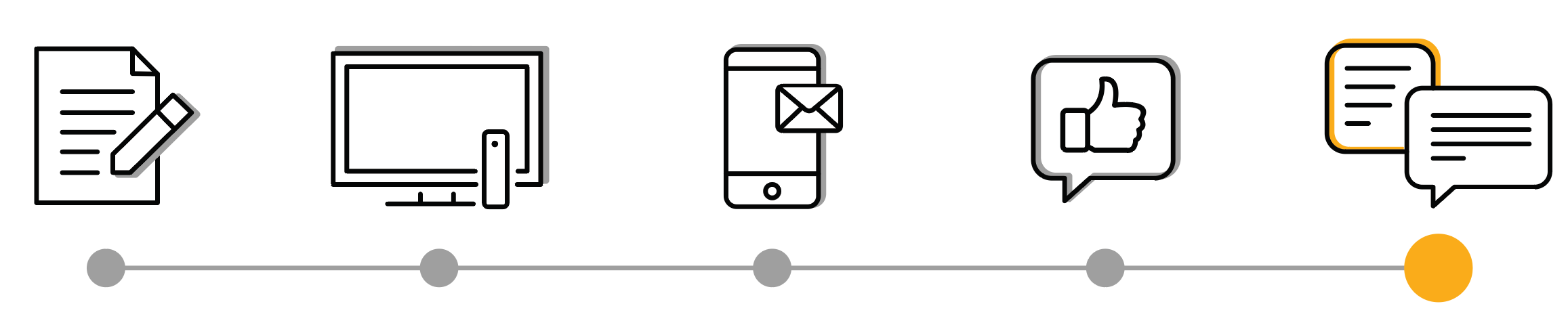 Print
Television
Social
SMS
Chat
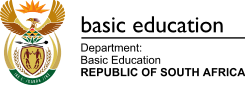 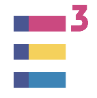 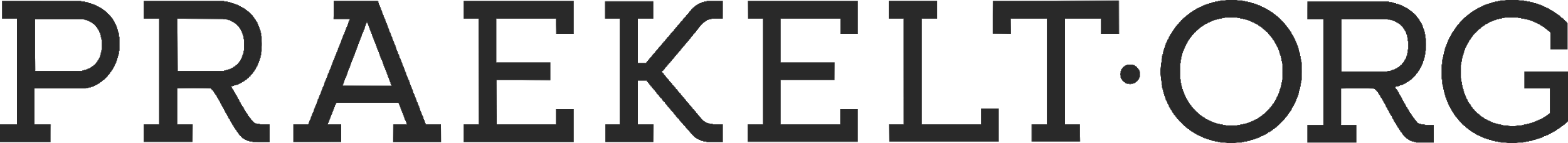 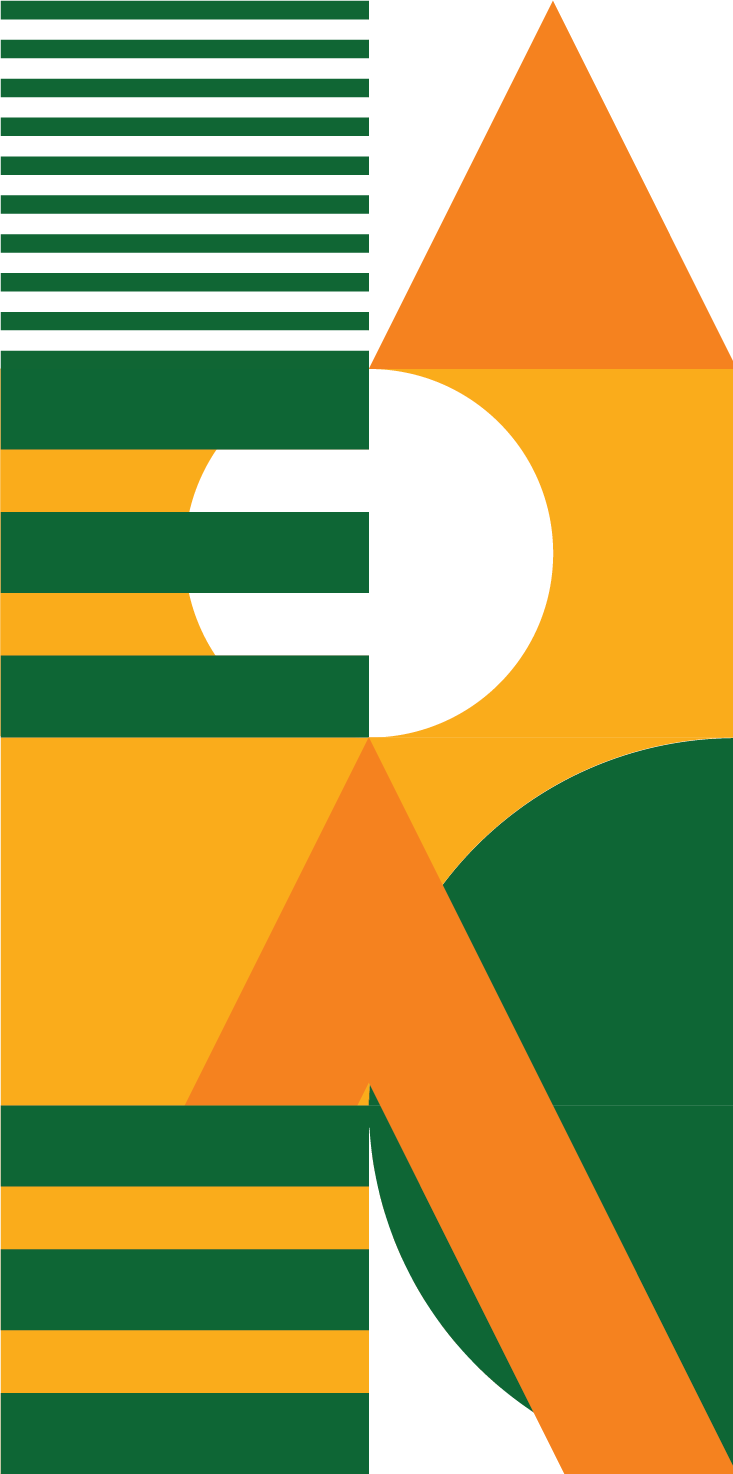 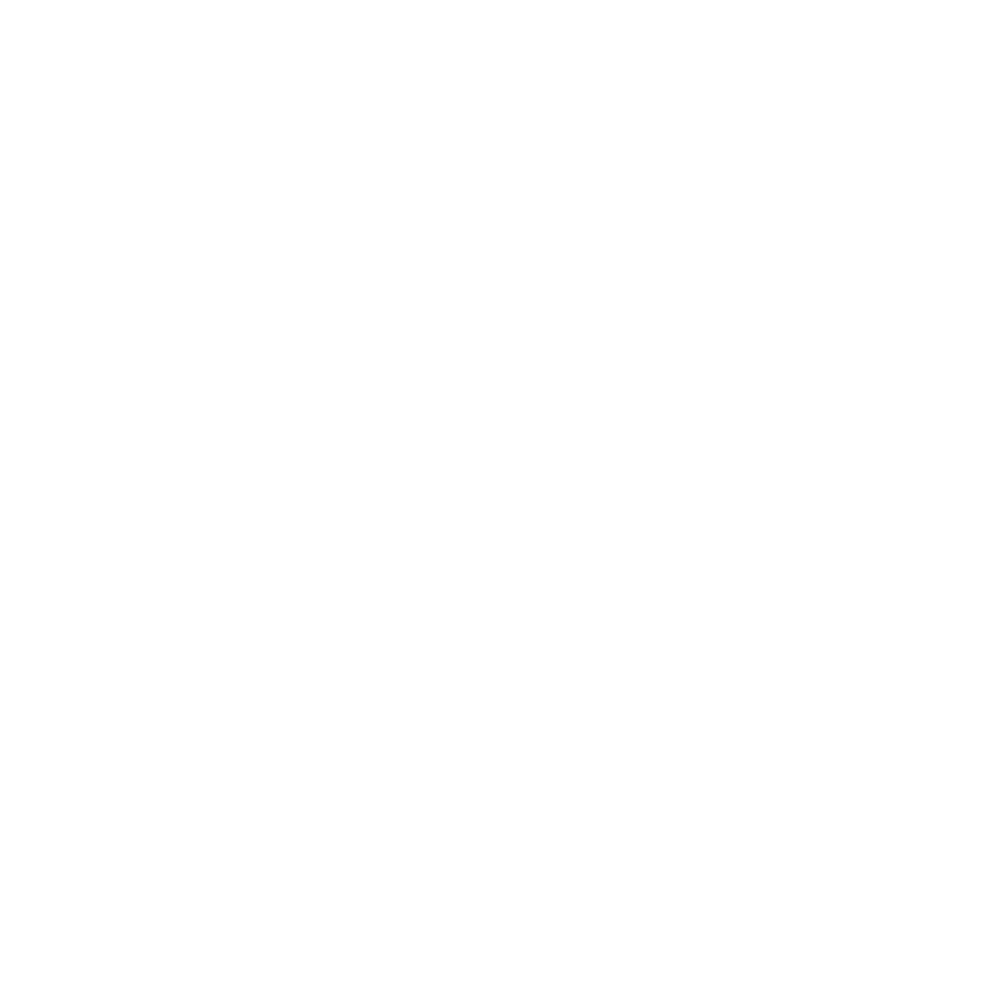 Introducing TeacherConnect
A platform to benefit the education system, teachers and learners alike.
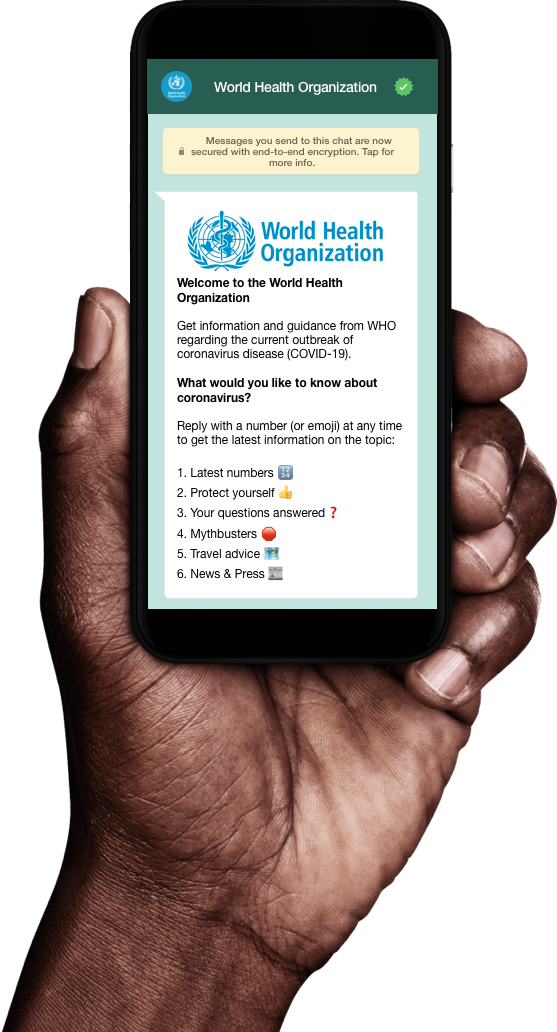 TeacherConnect the service
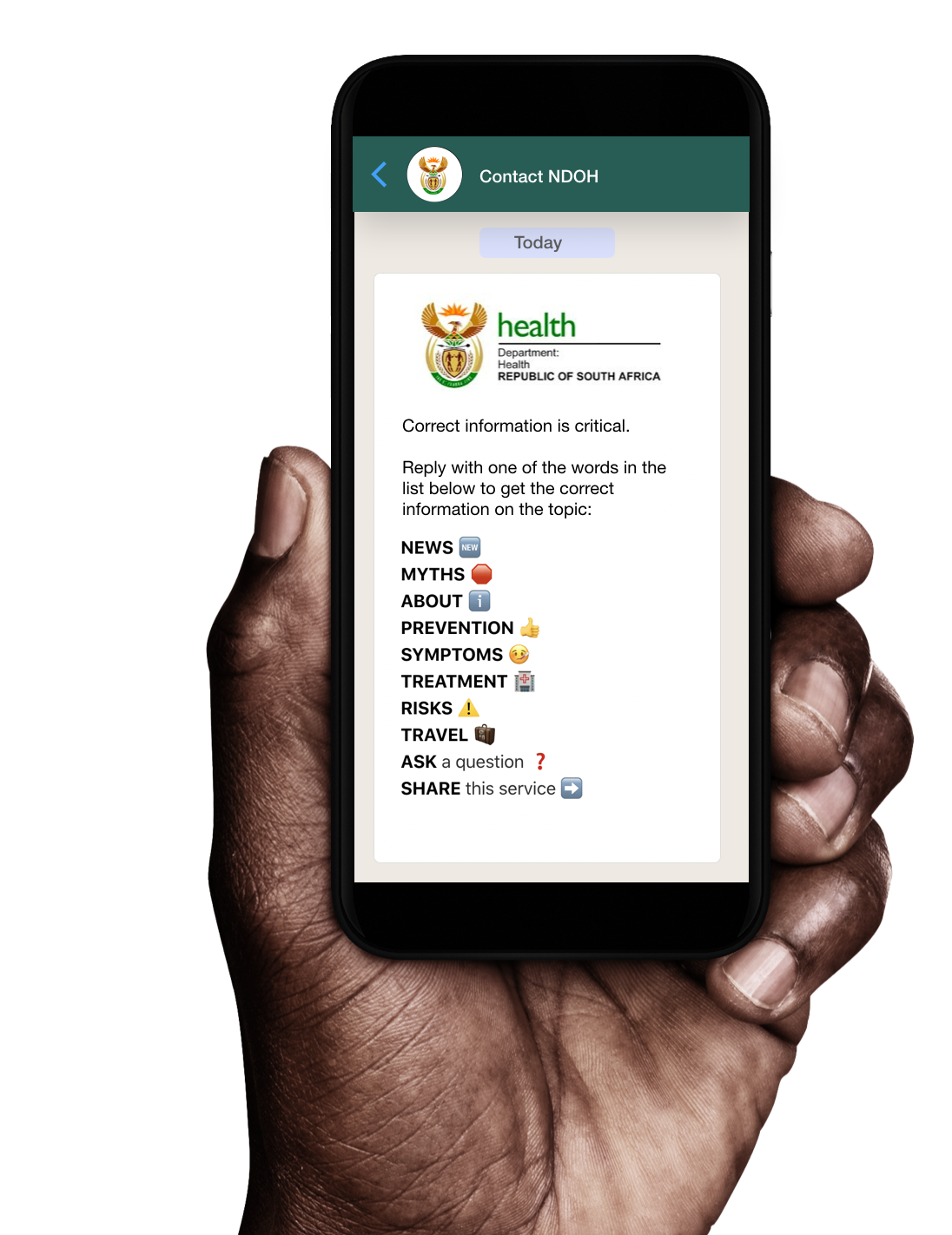 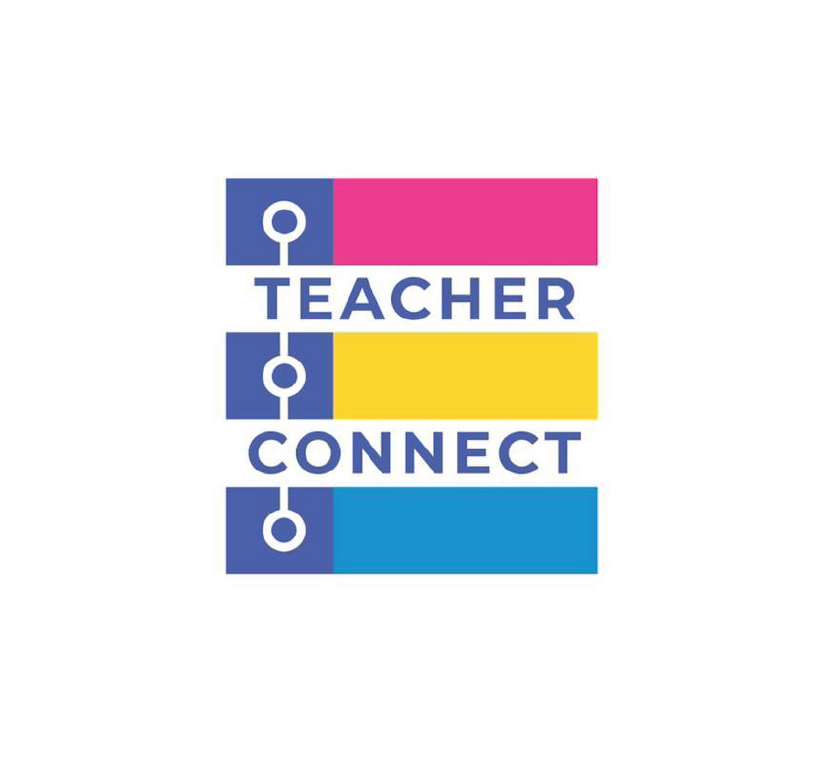 TeacherConnect
TeacherConnect
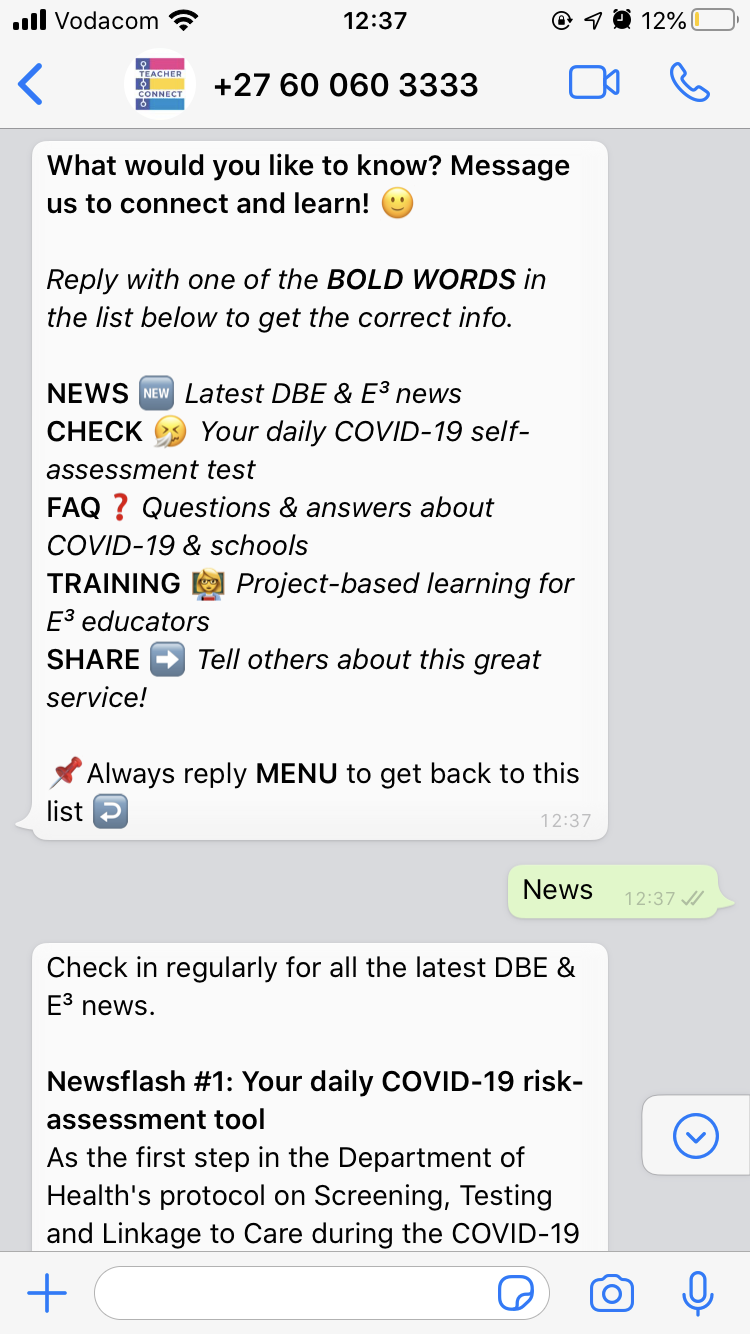 TeacherConnect is a free real-time chat-based learning and mentorship platform for teachers, learners & education.
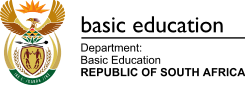 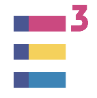 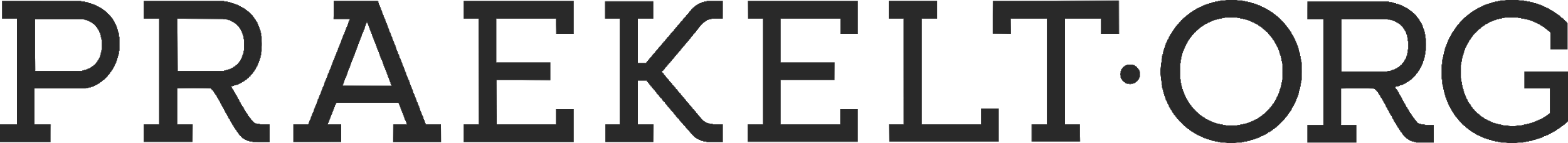 4
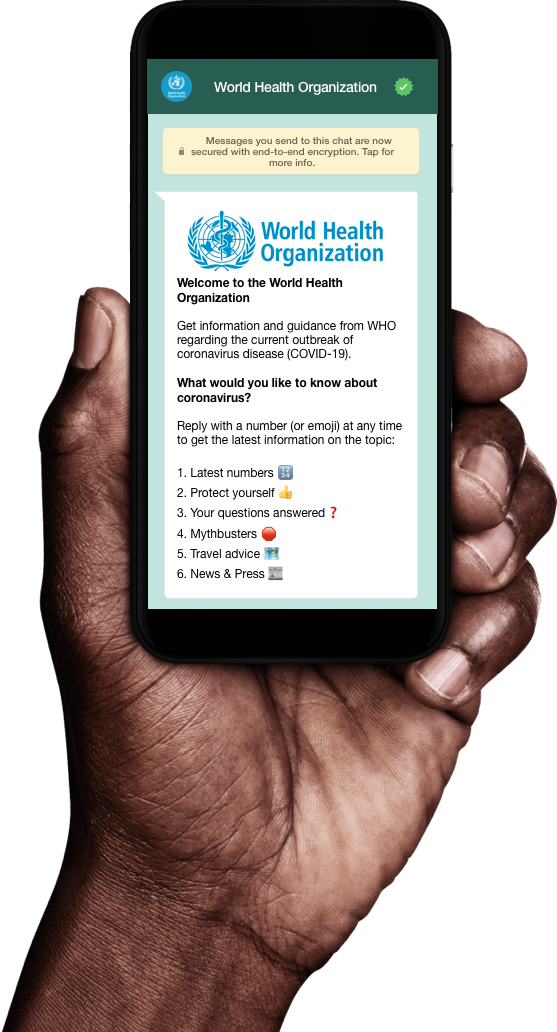 TeacherConnect - The Vision
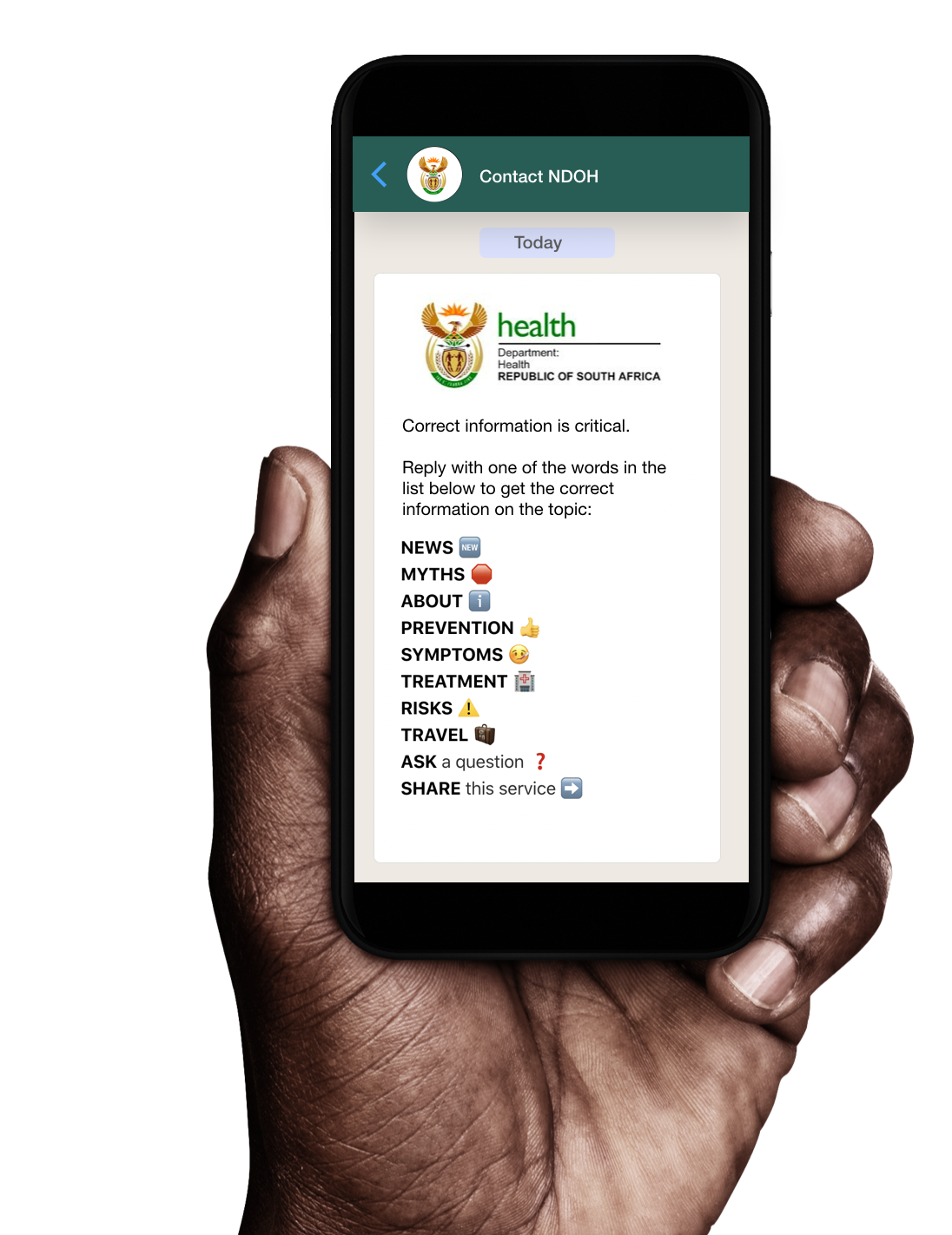 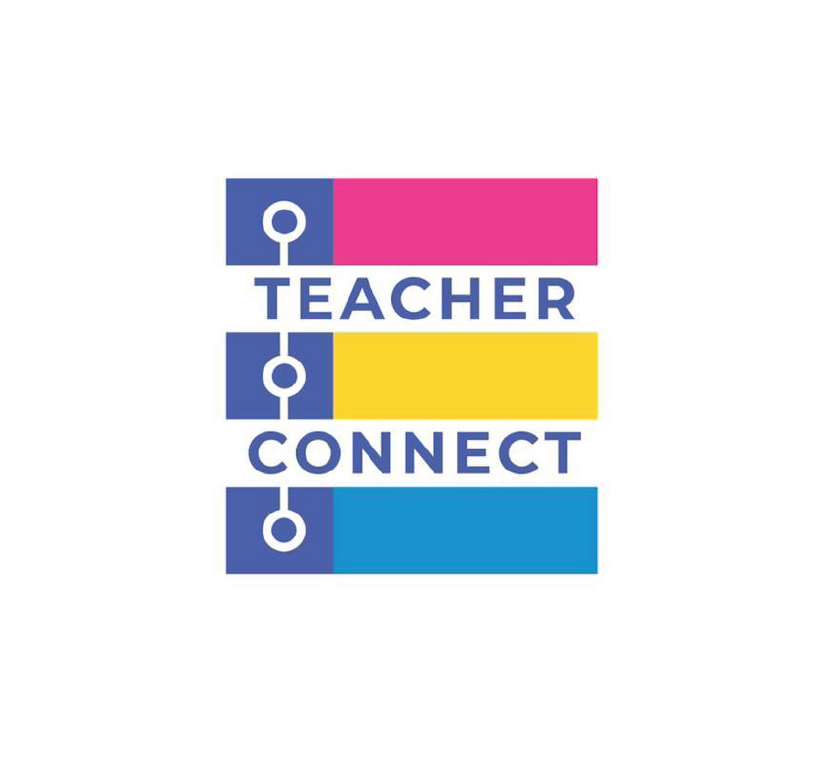 TeacherConnect
Connect - Providing a WhatsApp chat-based, mobile support line available 24/7 to all teachers

Helpdesk - AI-powered helpline providing immediate answers and links to information

Learning  - Curriculum of E3 pedagogy in mobile format accessible via WhatsApp

Mentoring - Coaching and peer-based support and guidance

Tracking - Real-time dashboards
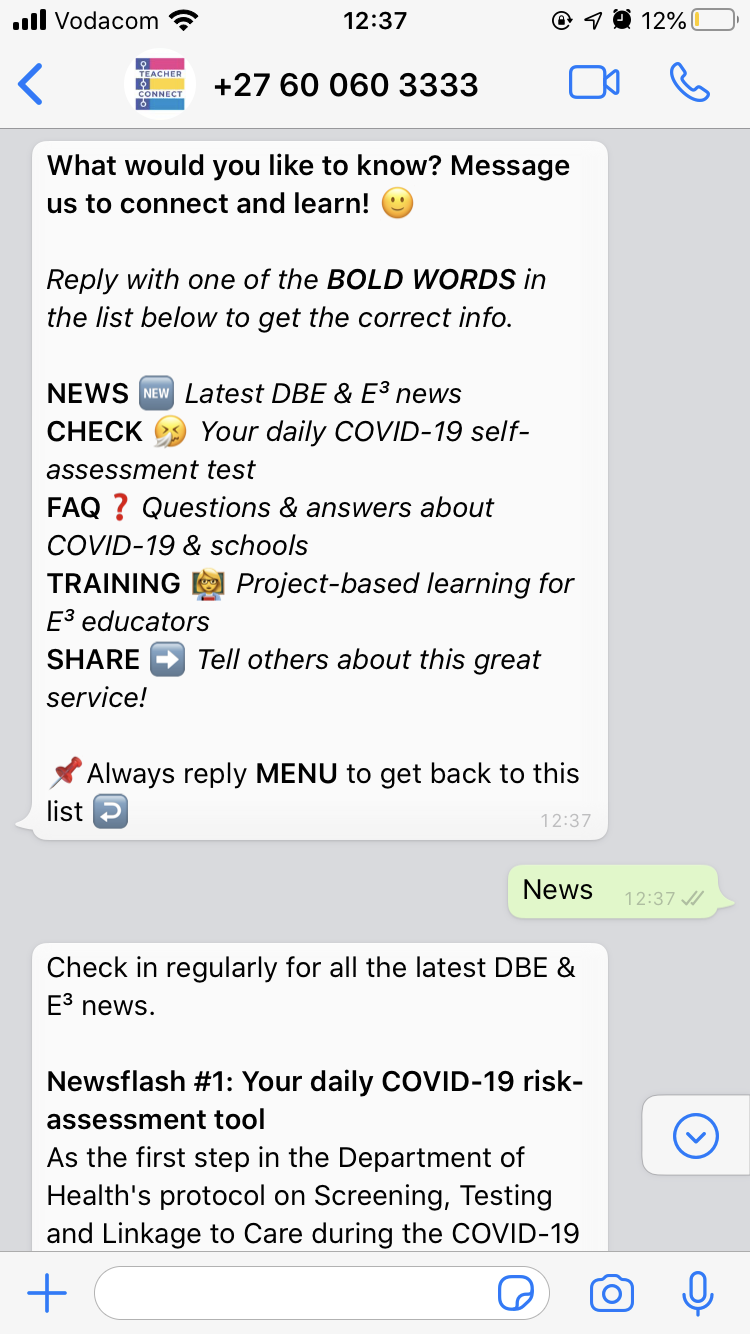 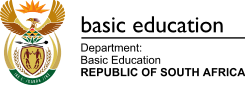 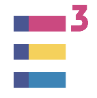 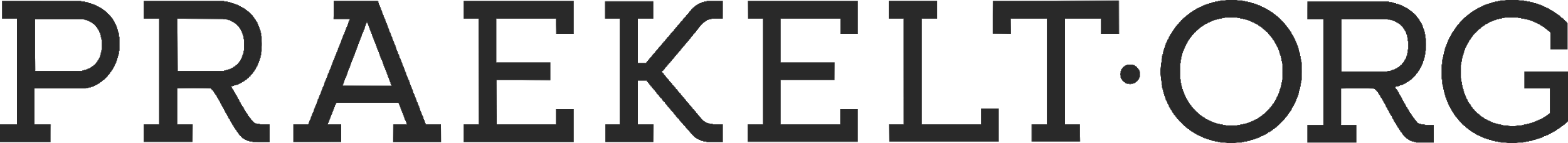 5
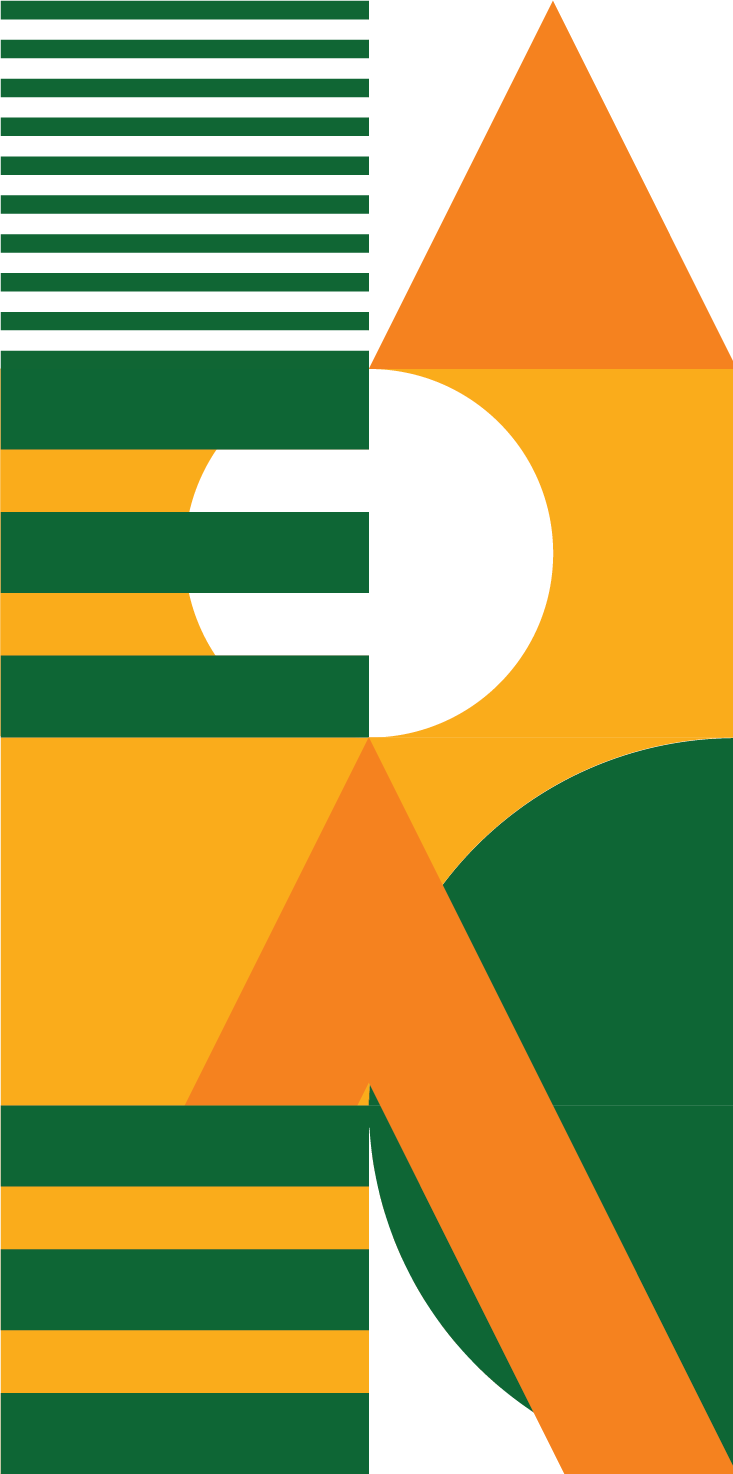 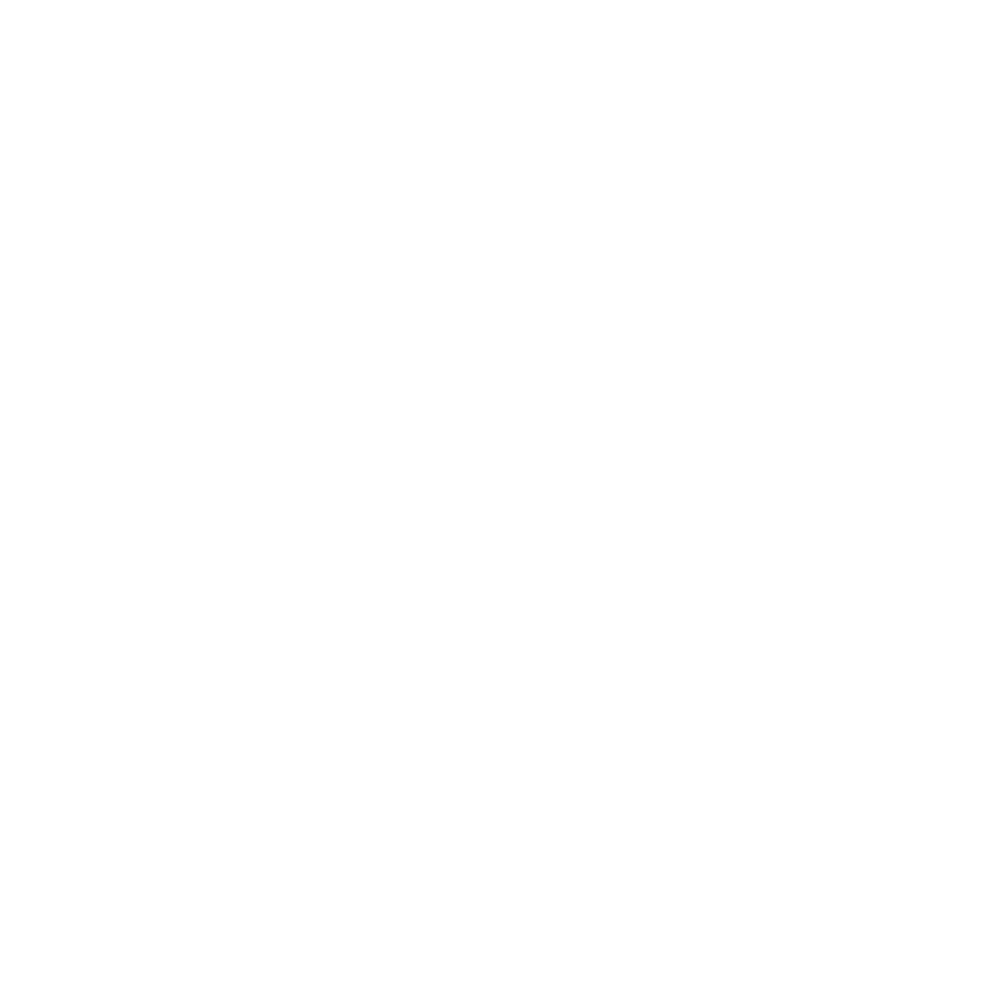 Self-screening with HealthCheck
Integrates with TeacherConnect to ensure effective management of Covid-19 in the educational system.
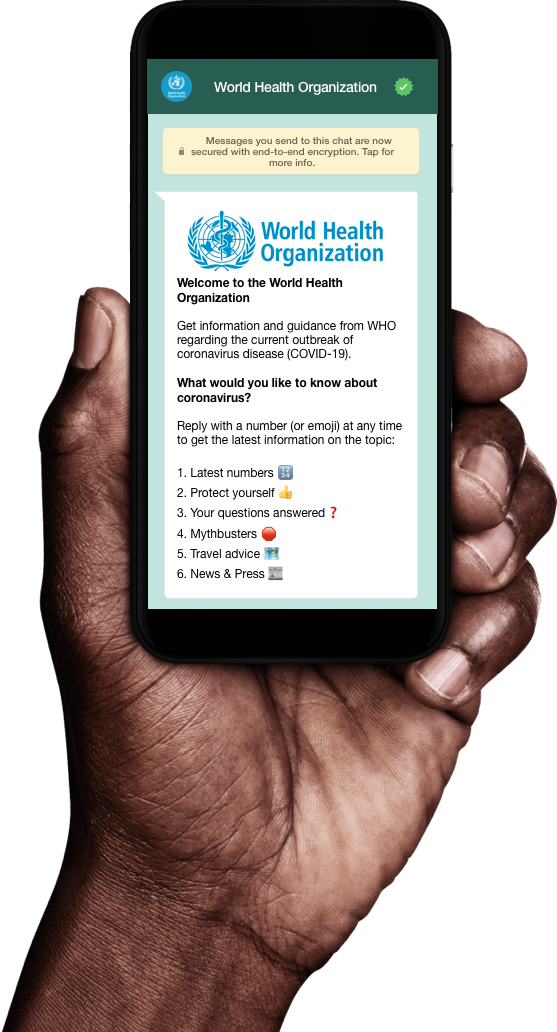 TeacherConnect and HealthCheck
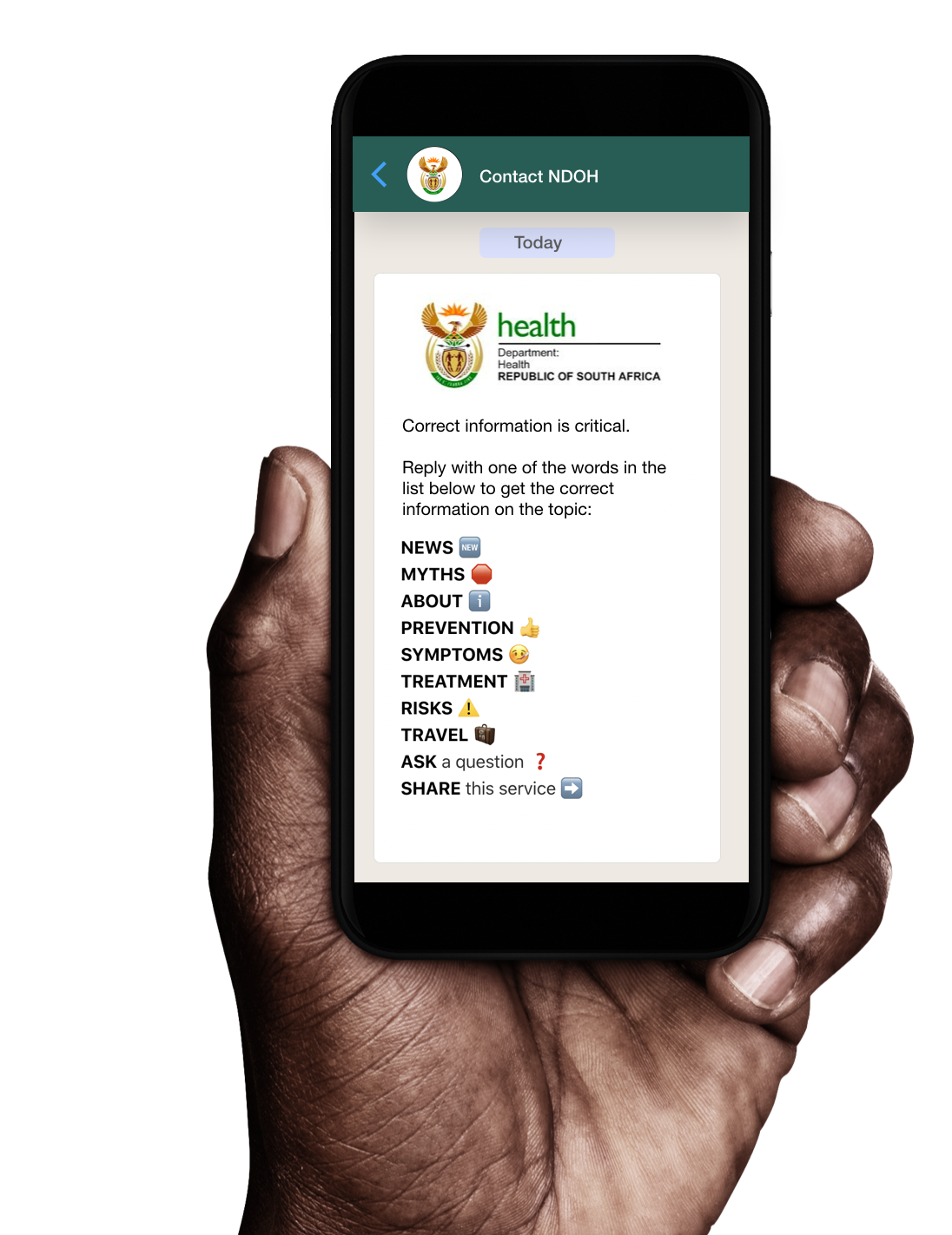 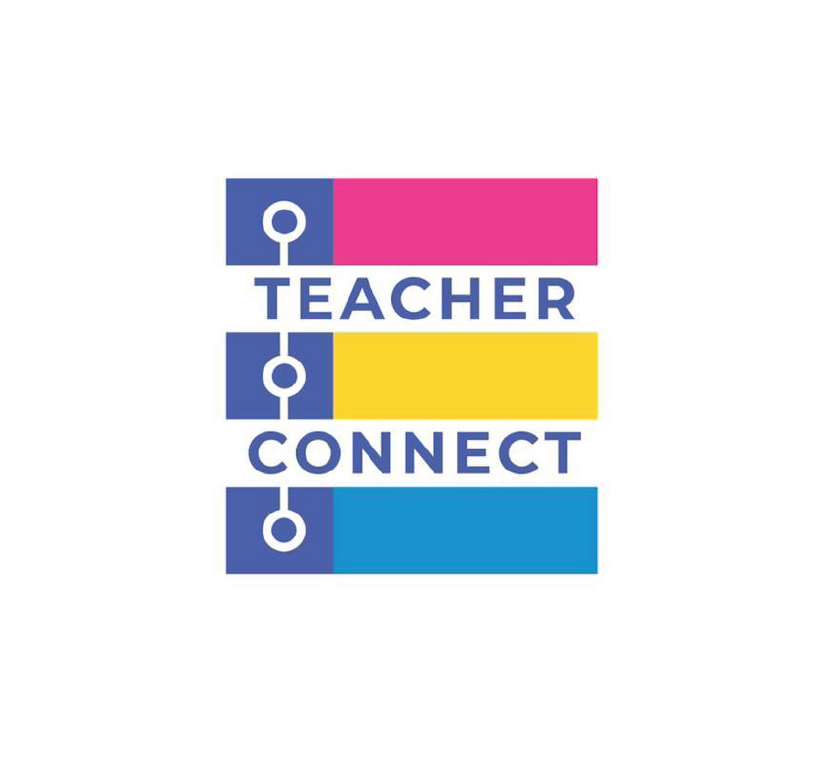 TeacherConnect
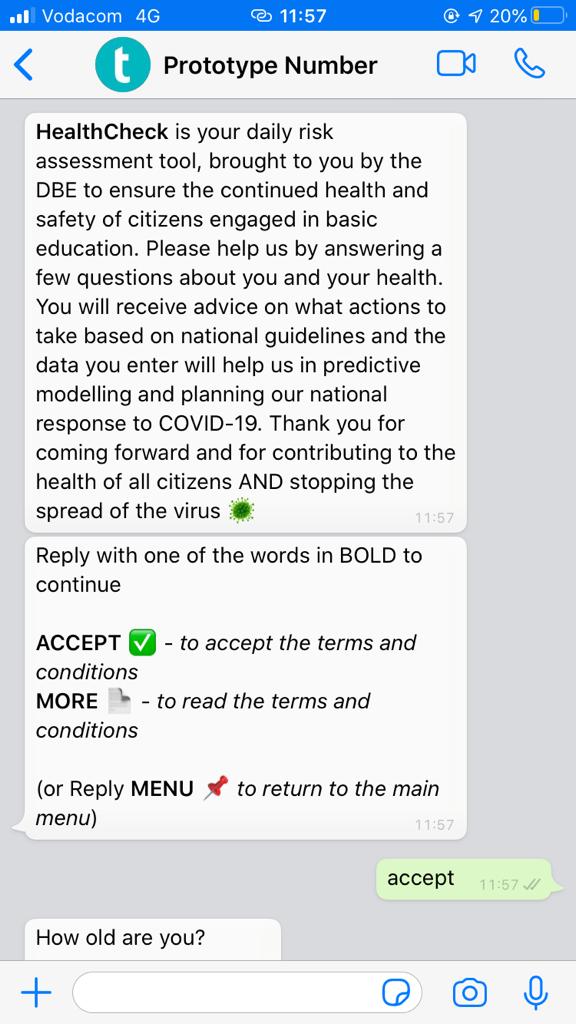 To help ensure the safe reopening of schools TeacherConnect has integrated with HealthCheck - 
a National Department of Health self-screening initiative.
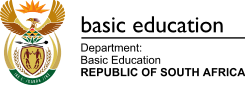 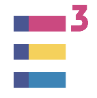 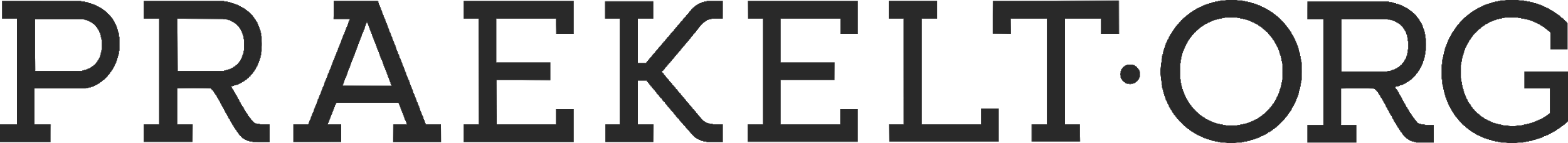 7
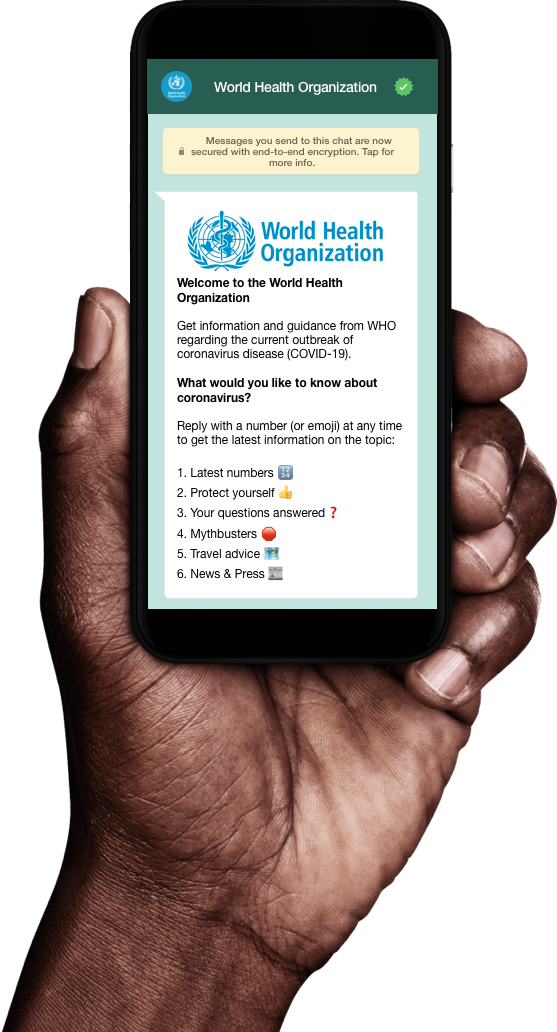 TeacherConnect and HealthCheck
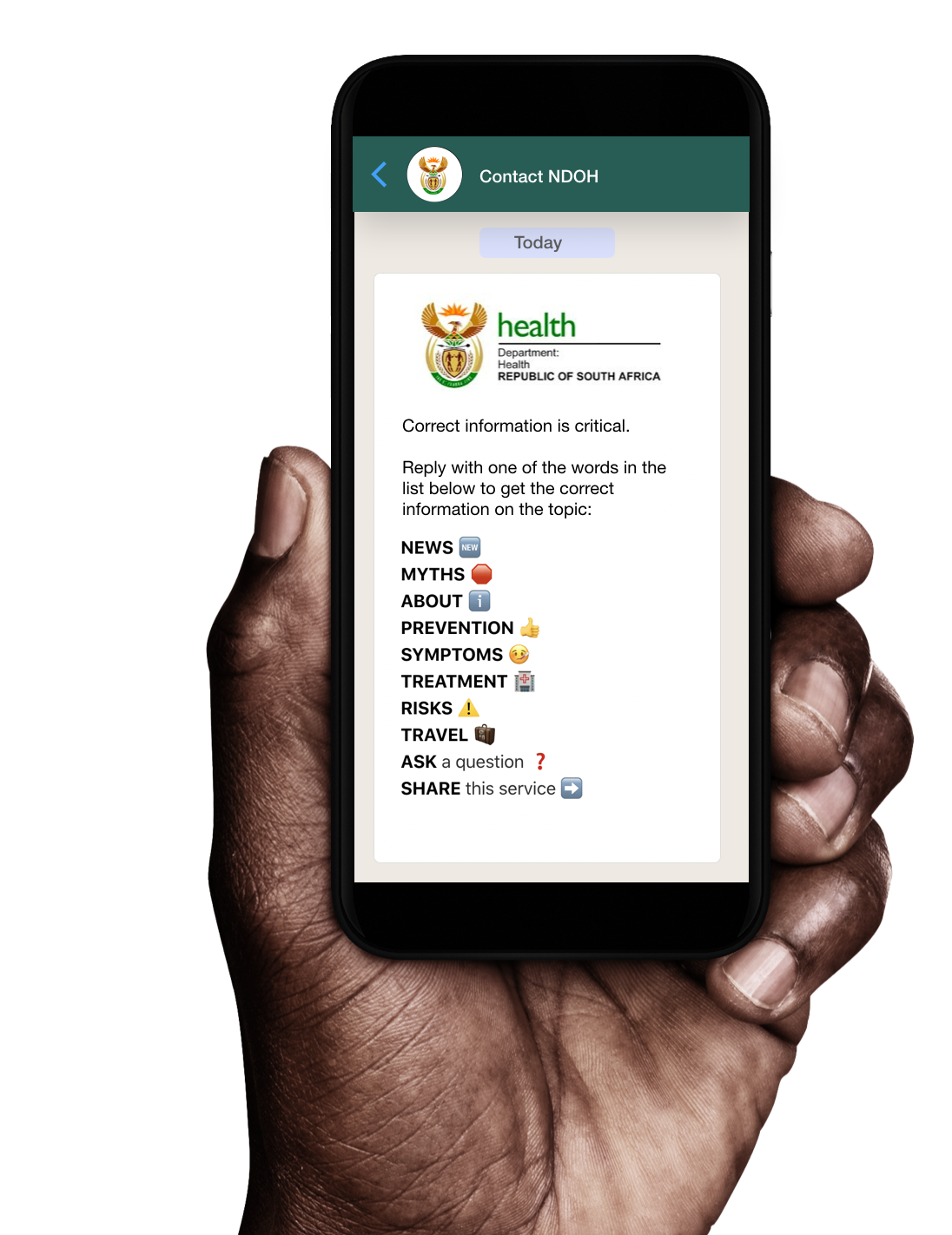 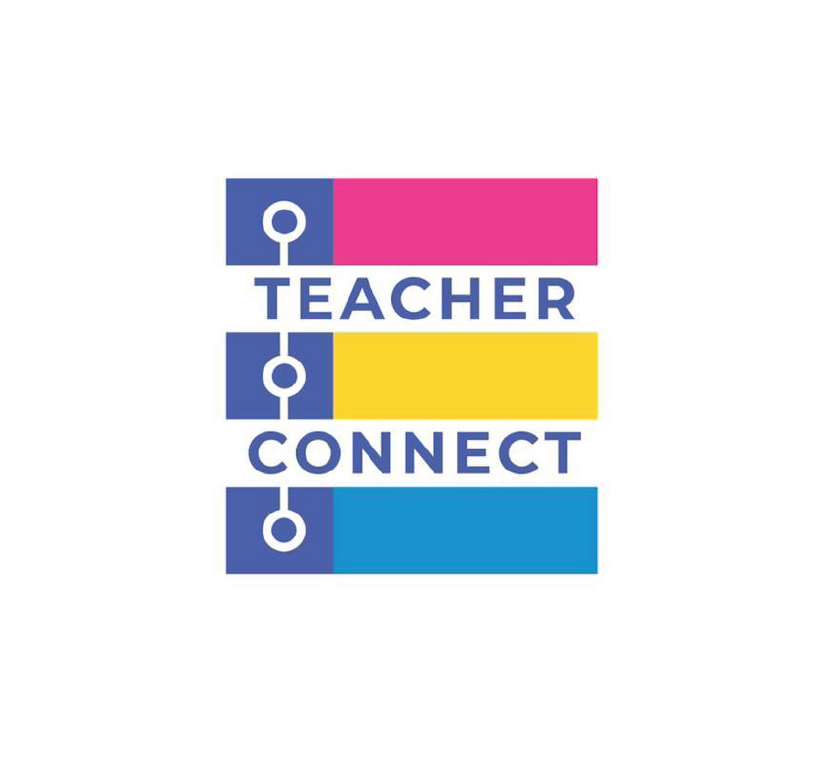 TeacherConnect
HealthCheck
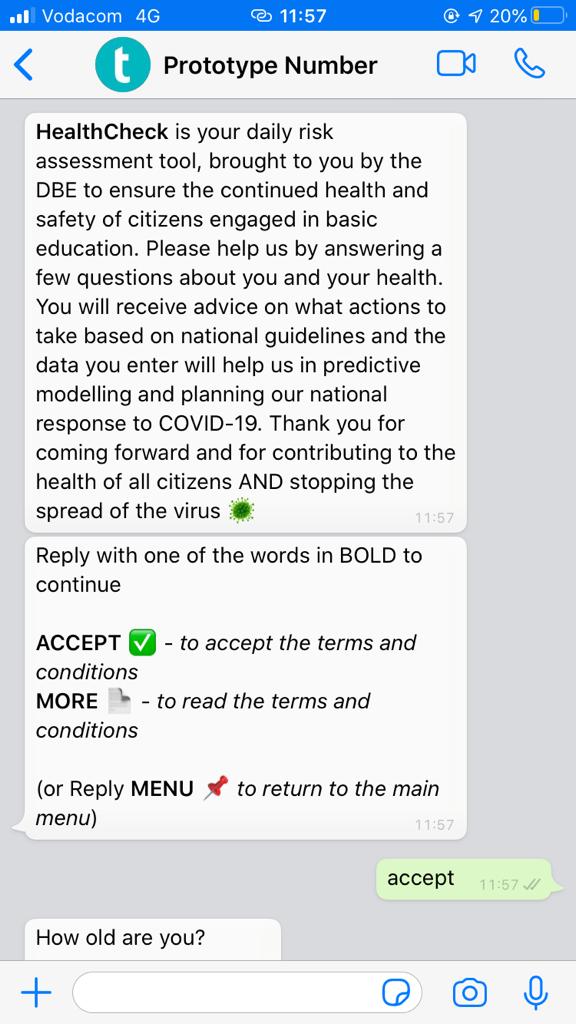 This COVID-19 Digital Risk Assessment and mapping tool, HealthCheck, allows for early detection, mapping, management and pre-screening of COVID-19 cases.
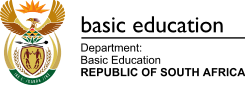 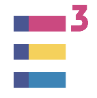 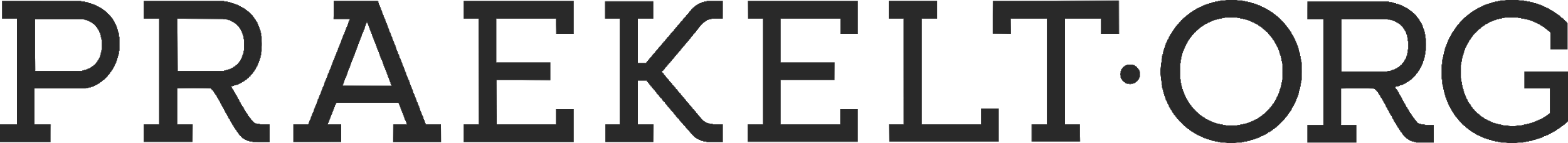 8
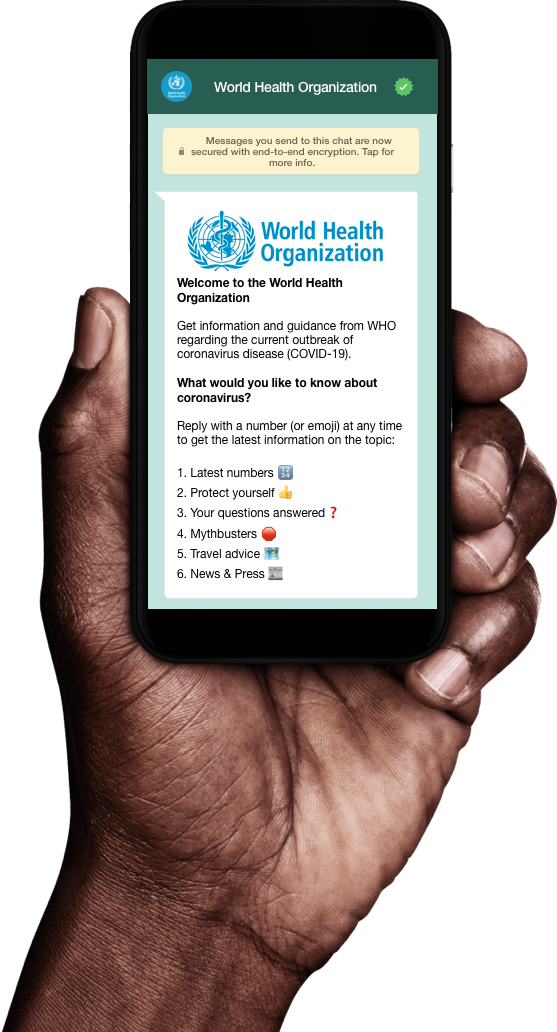 TeacherConnect self-screening with HealthCheck
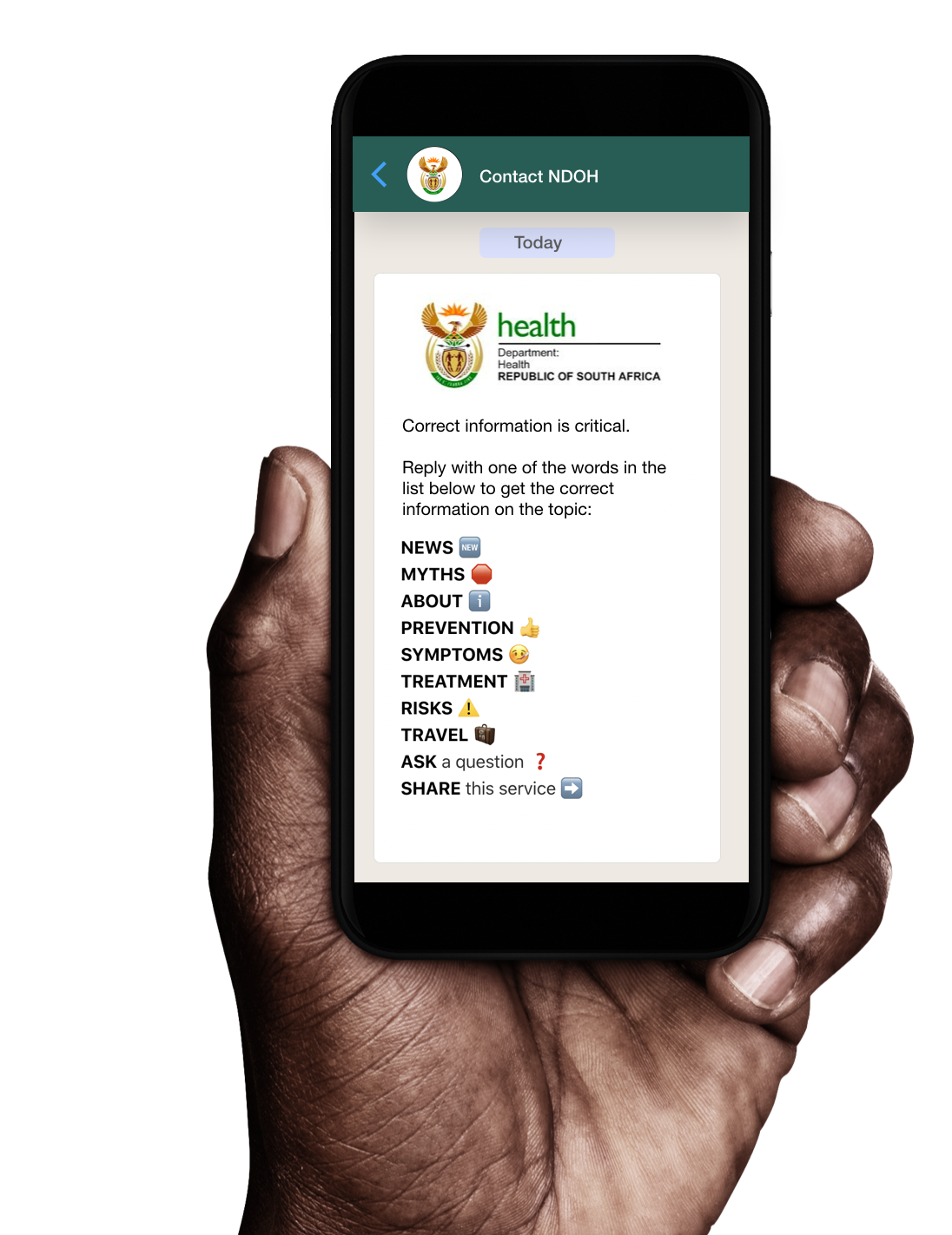 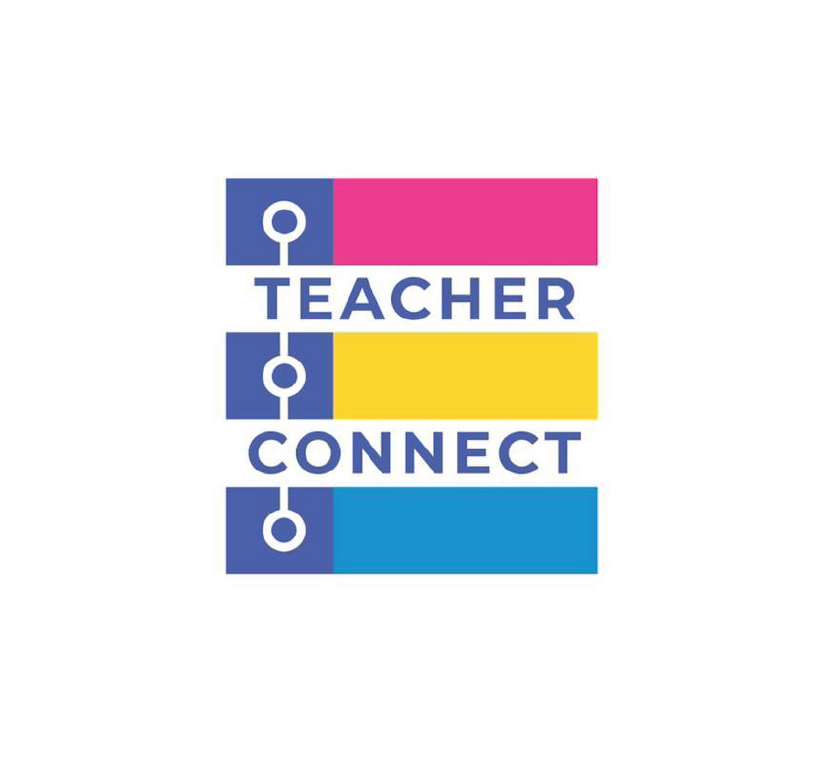 TeacherConnect
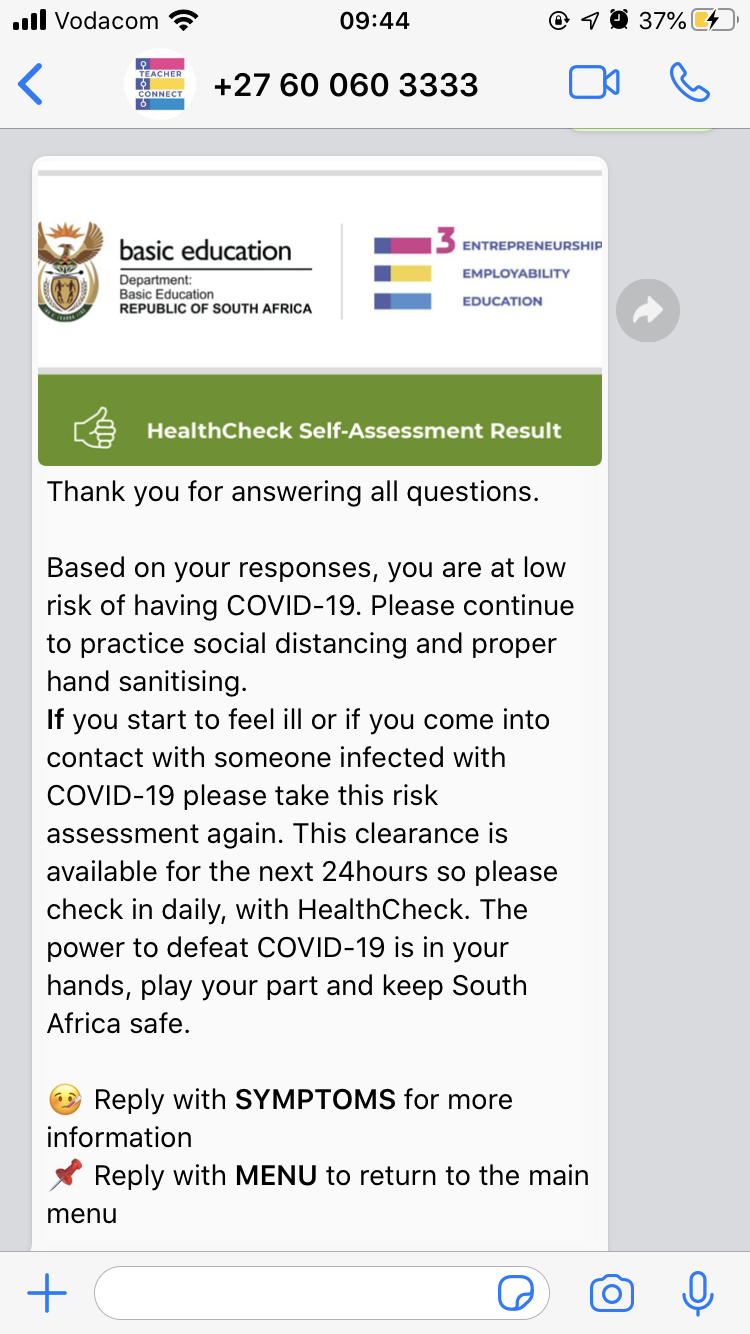 As educational facilities reopen performing a daily self pre-screening will be a critical step in reducing the spread of COVID-19.
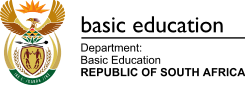 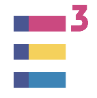 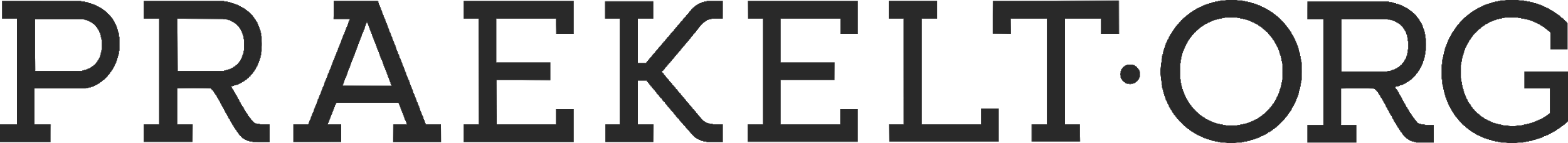 9
TeacherConnect and HealthCheck
1
2
3
3
Step
Step
Step
Step
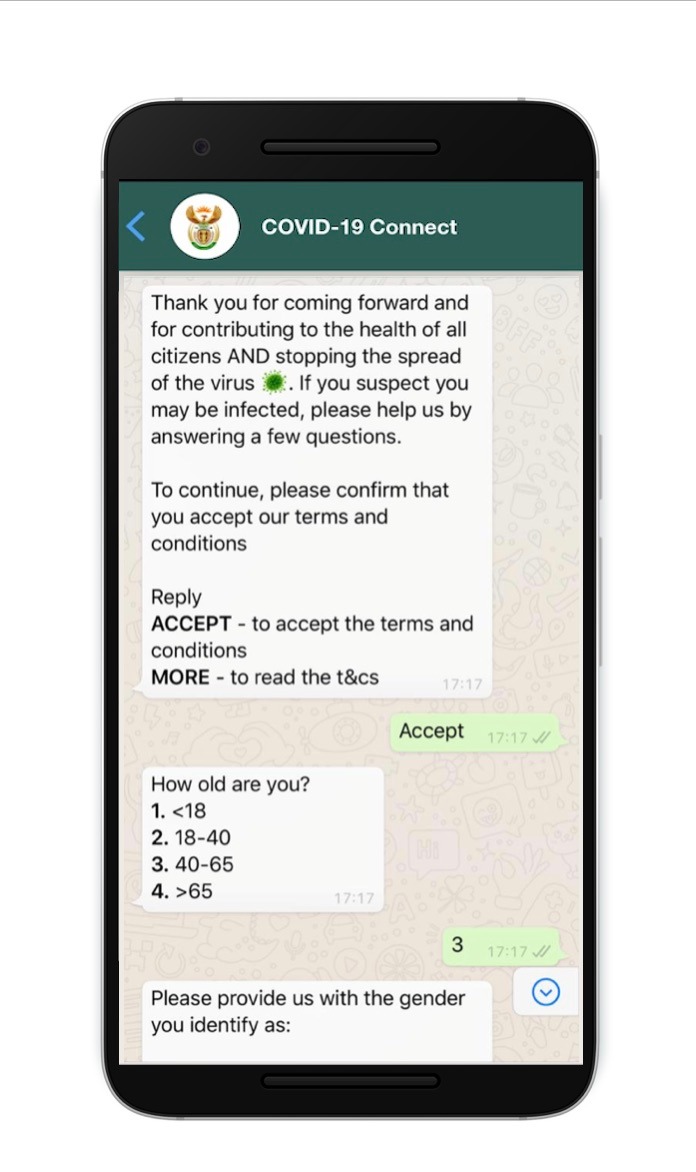 Daily Screening
Risk Classification
Verification
Follow Up
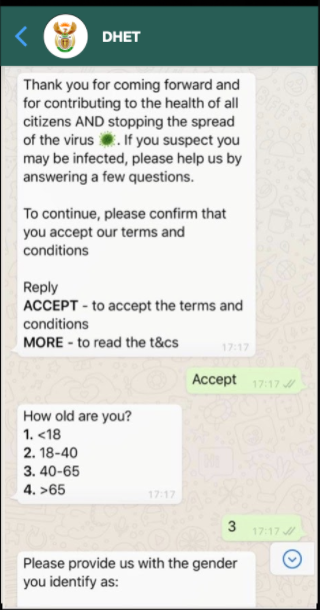 Once the check has been completed, actions are suggested based on NICD and NDOH guidelines.

   SELF ISOLATE 

   TEST

   SEEK EMERGENCY CARE
Before entering campus, students and staff must show that they have completed the daily HealthCheck and are cleared to continue onto campus.
For those students and staff who have been classified as moderate or high risk, they will be entered into the NDOH tracking and tracing process.
Teachers will be encouraged to do a daily HealthCheck through their channel of choice.
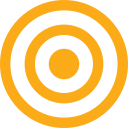 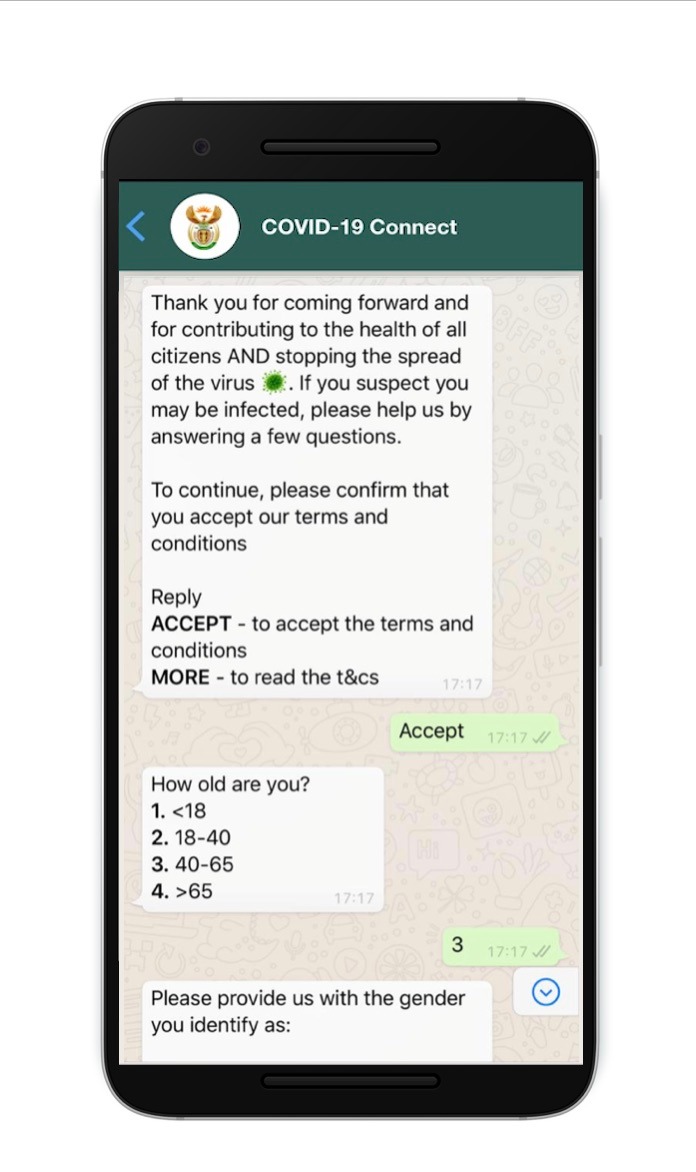 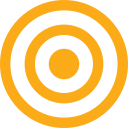 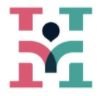 Higher Health
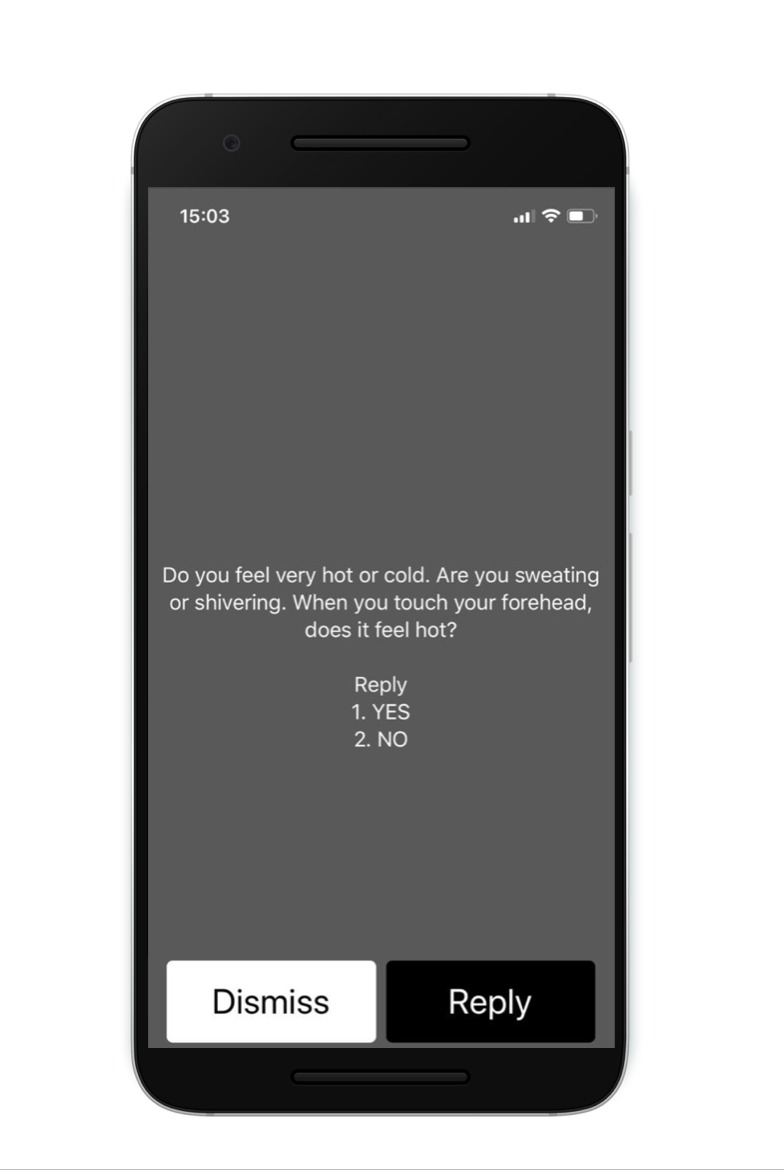 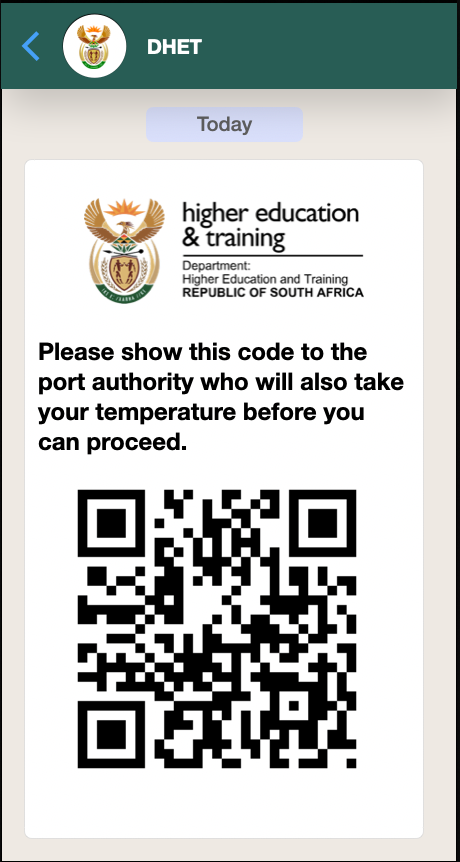 Higher Health
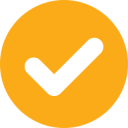 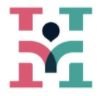 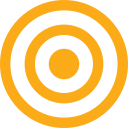 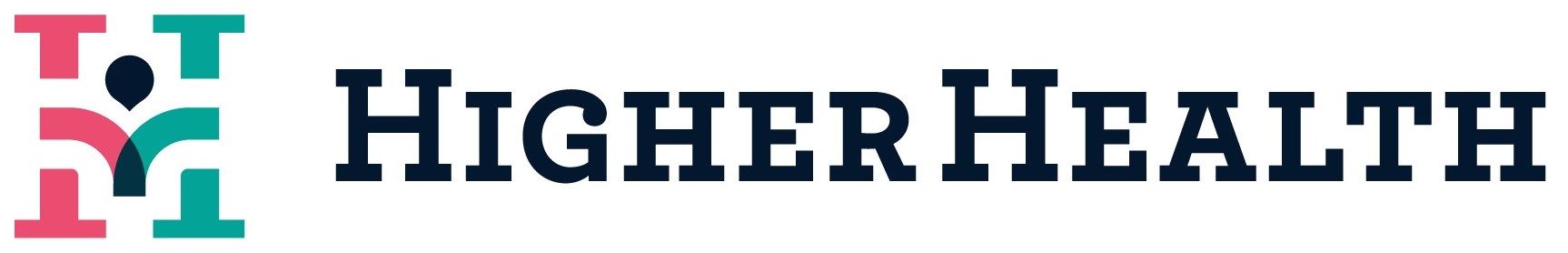 10
TeacherConnect receipts with HealthCheck
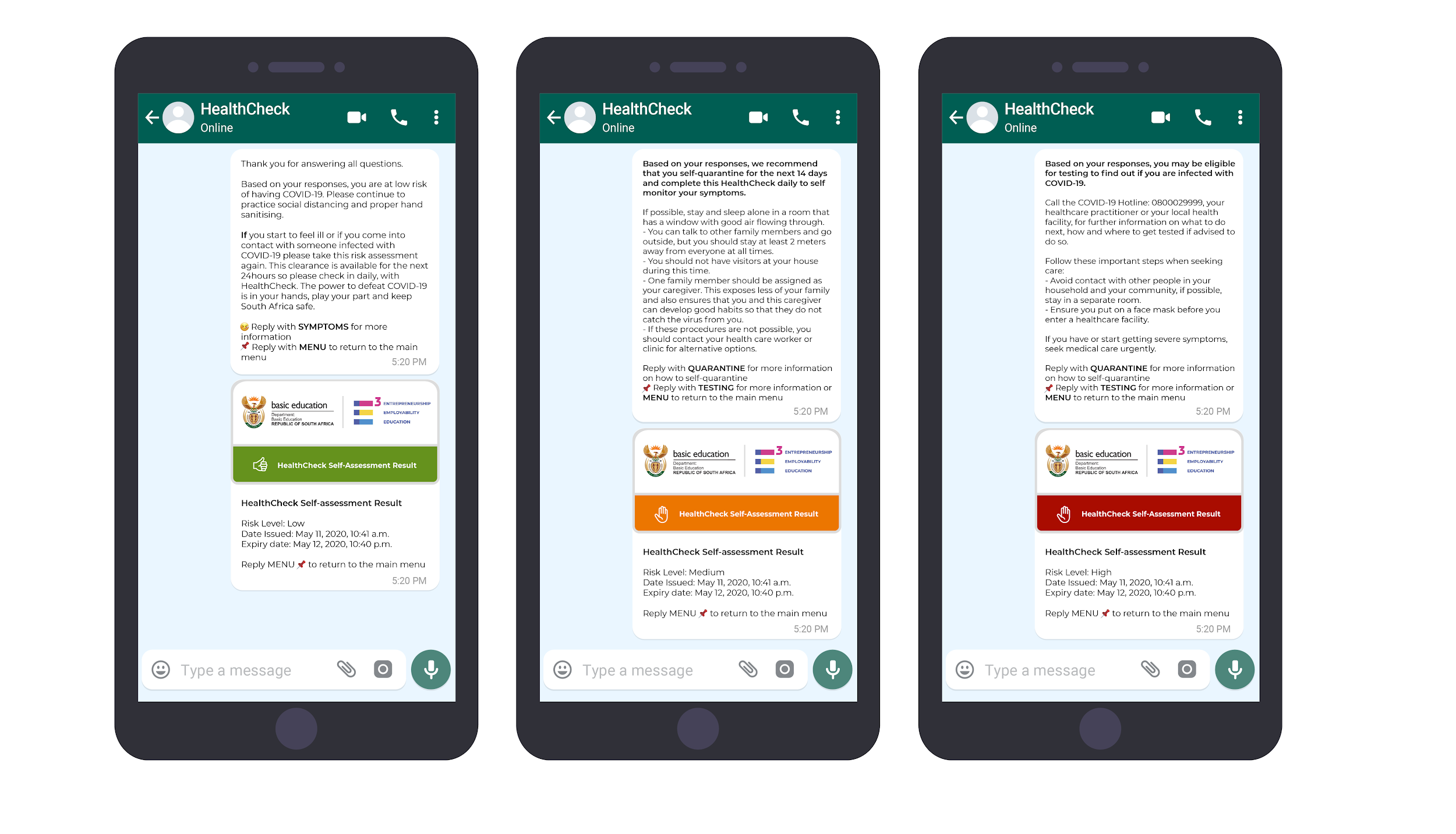 Digital Results generated from self pre-screenings give individuals (learners, educators, support staff etc.) an endorsed declaration of their risk level with a validity period of 24 hours.
Clearance Receipts issued for Low Risk
Clearance Denied for Medium Risk
Clearance Denied for High Risk
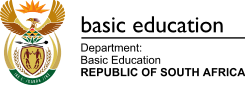 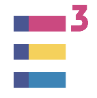 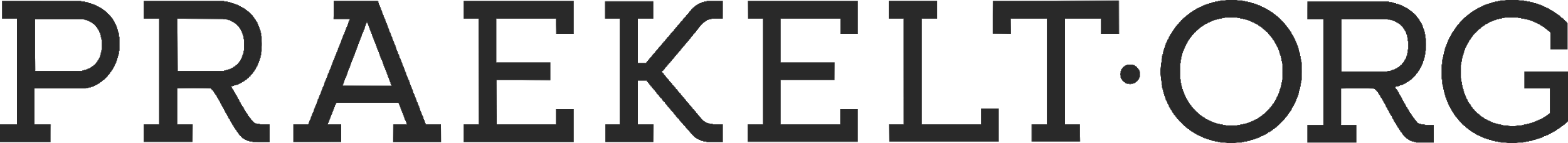 11
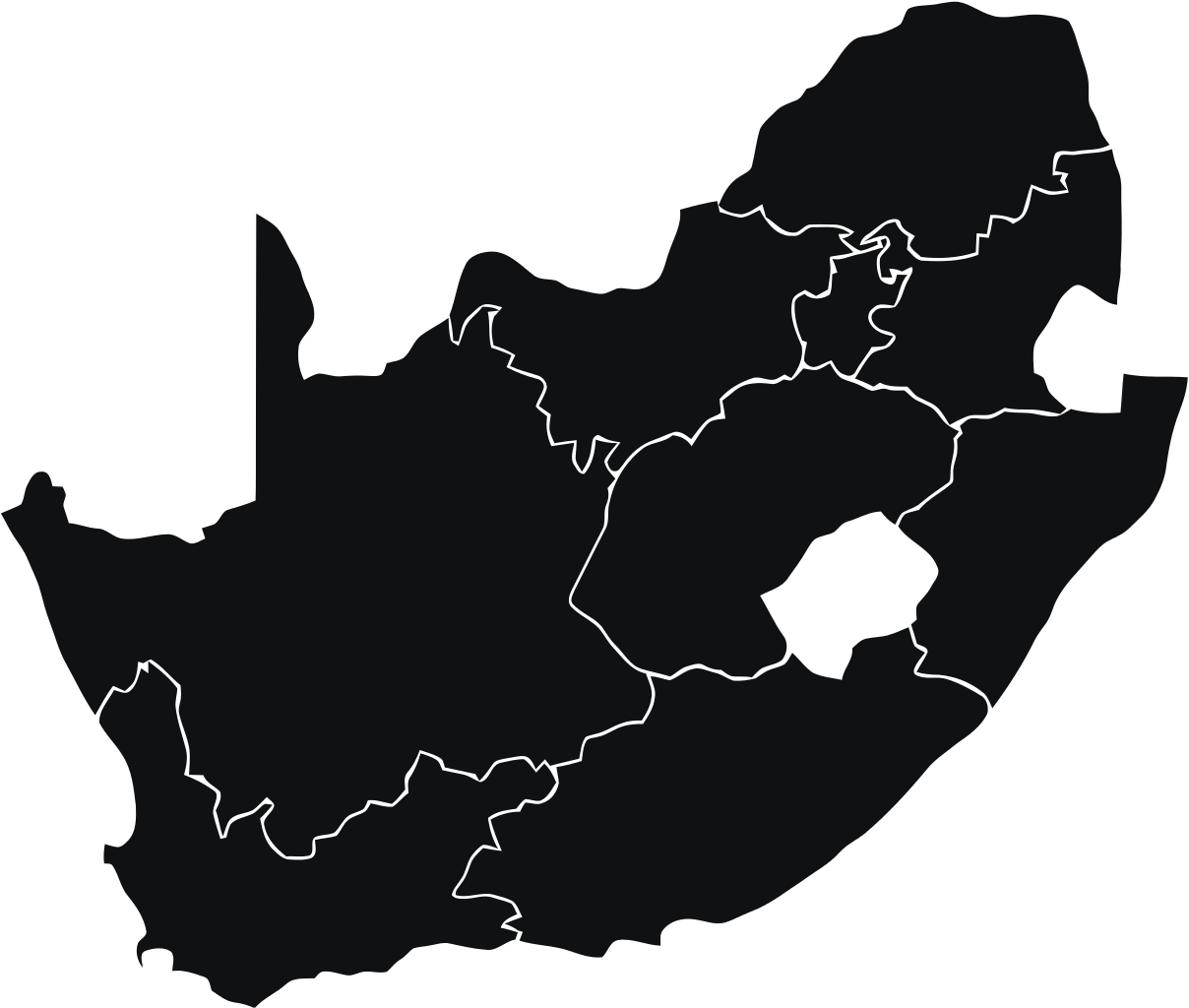 TeacherConnect reporting dashboards
Total HealthCheck users
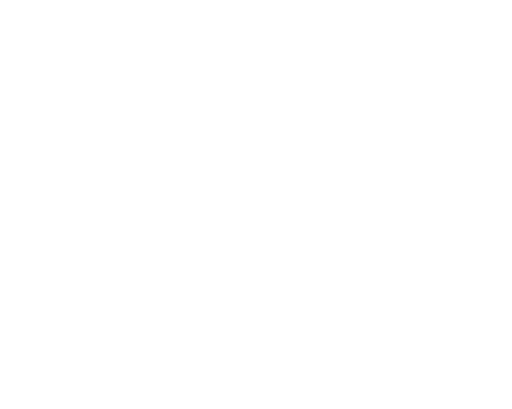 1,569,748
HealthCheck Risk levels
HighRisk
MidRisk
Current HealthCheck platform usage
LowRisk
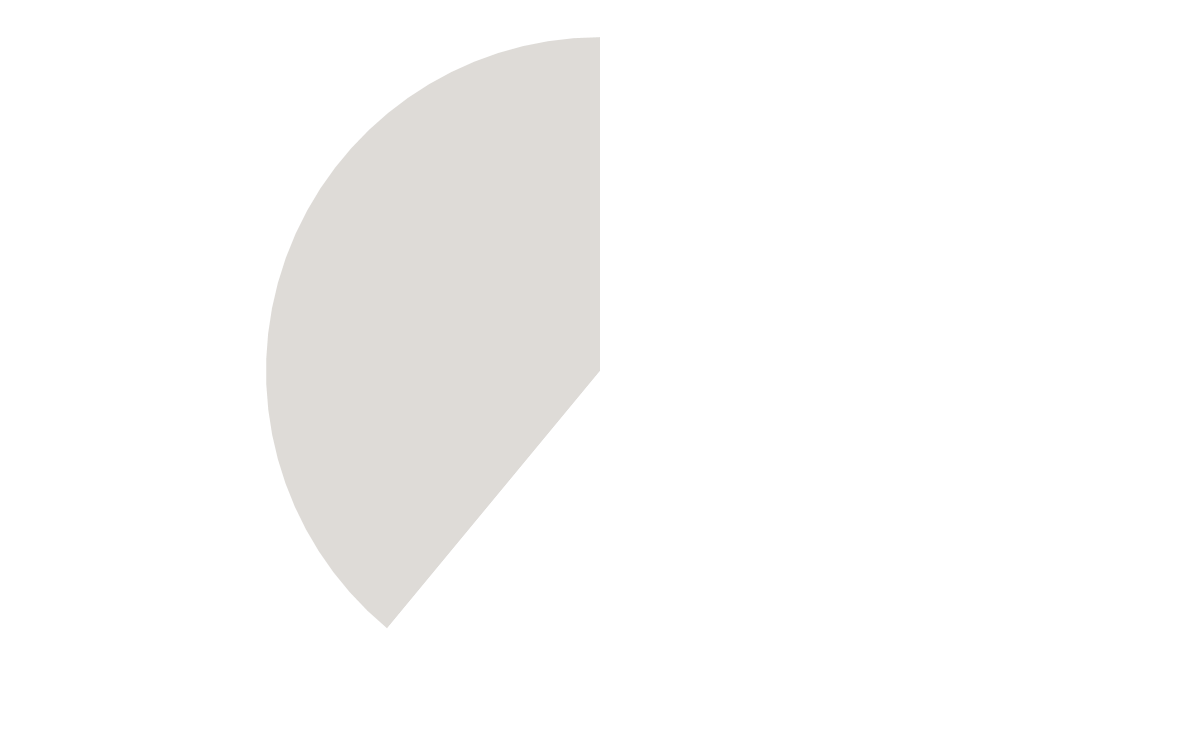 60% USSD (sms)   
40% WhatsApp
Self-Assessments to date
4,547,410
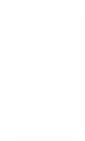 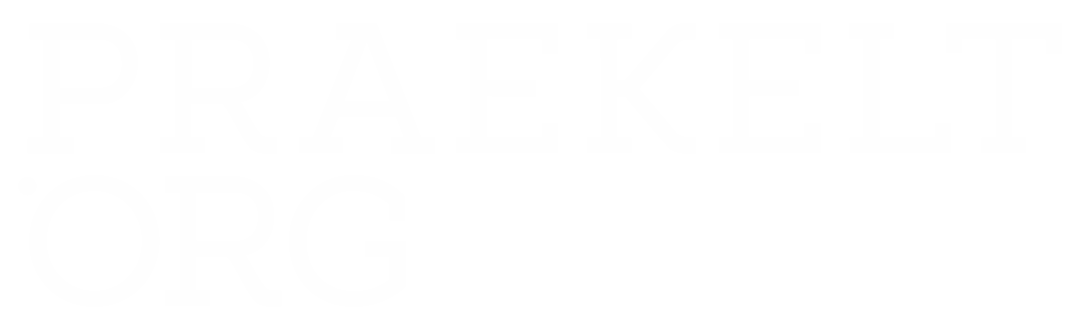 HealthCheck Performance  |   25 August 2020
12
TeacherConnect How it works
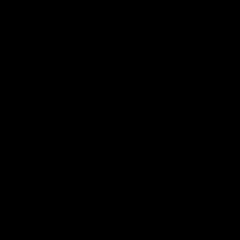 Video demo of HealthCheck

Just send “check” to 
+27 60 060 3333 to self-screen with TeacherConnect now!

Check in daily to help keep your school community safe!
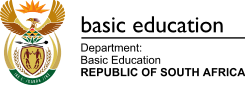 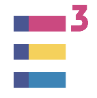 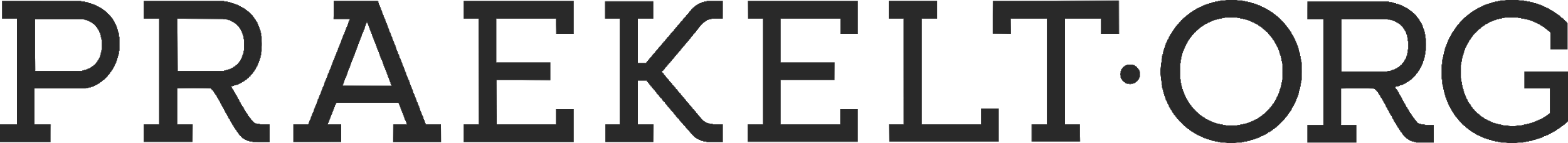 13
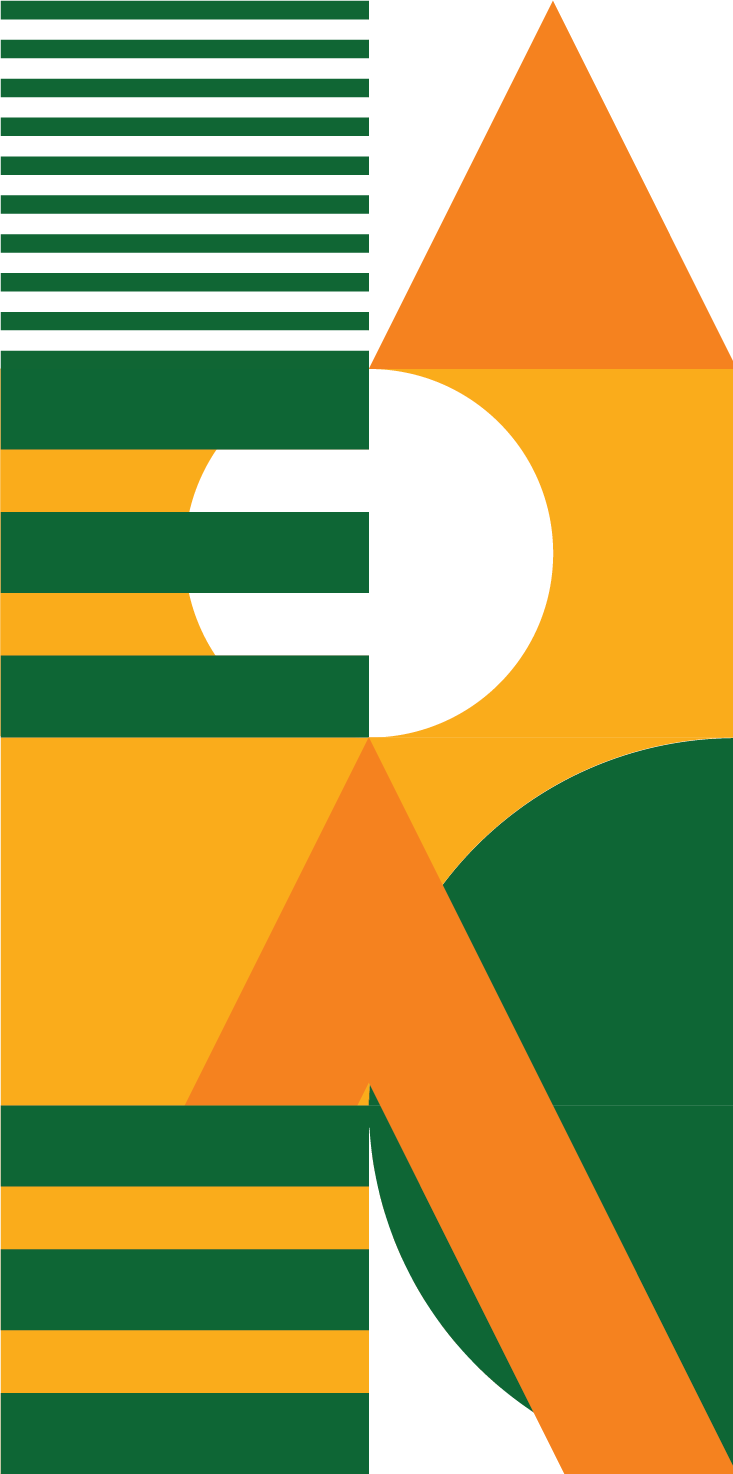 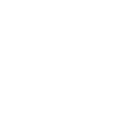 Brought to you by E³
Assisting teachers in equipping our future generations
[Speaker Notes: This will be about 5 or 6 slides.]
TeacherConnect E³ and the DBE
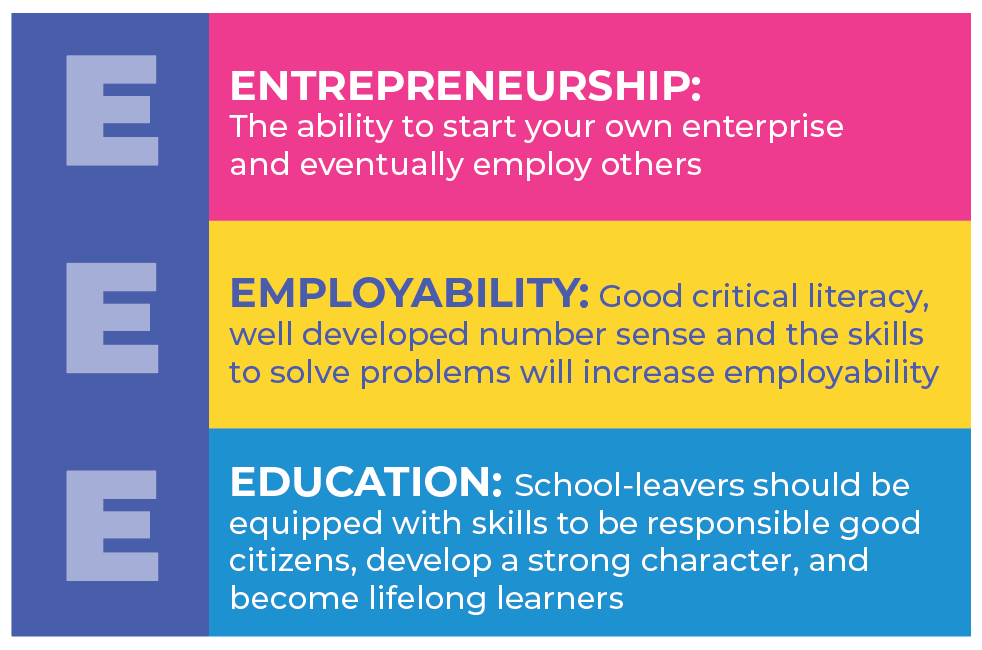 E³ is an initiative of the DBE that uses student-centered active learning (including projects and games) in the CAPS curriculum to assist teachers to better prepare learner for the modern economy.
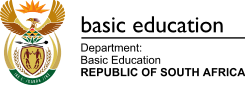 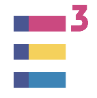 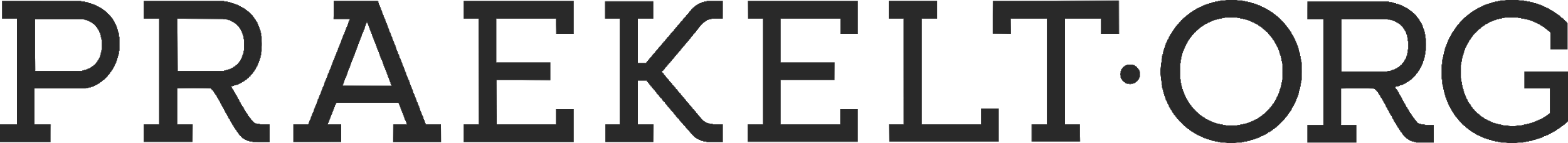 15
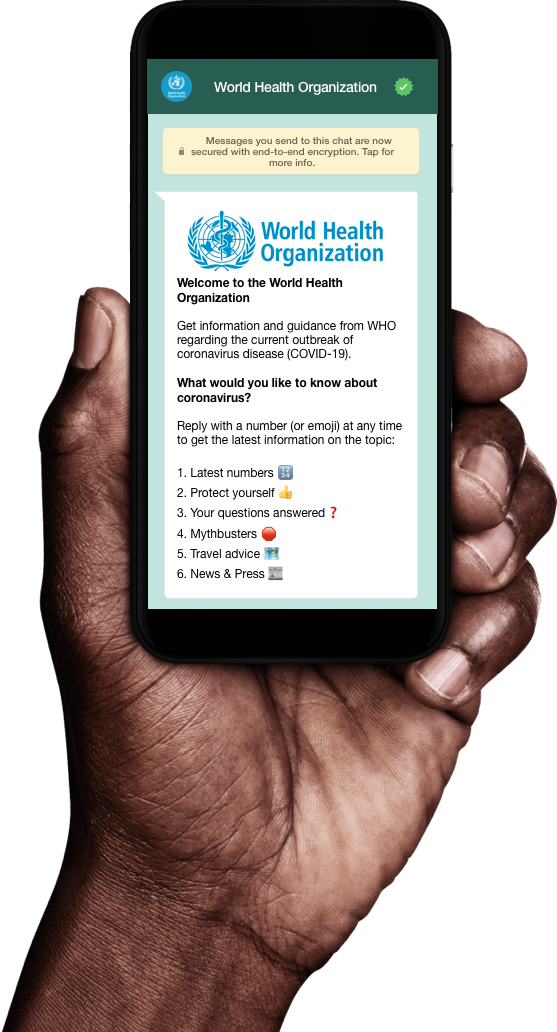 TeacherConnect
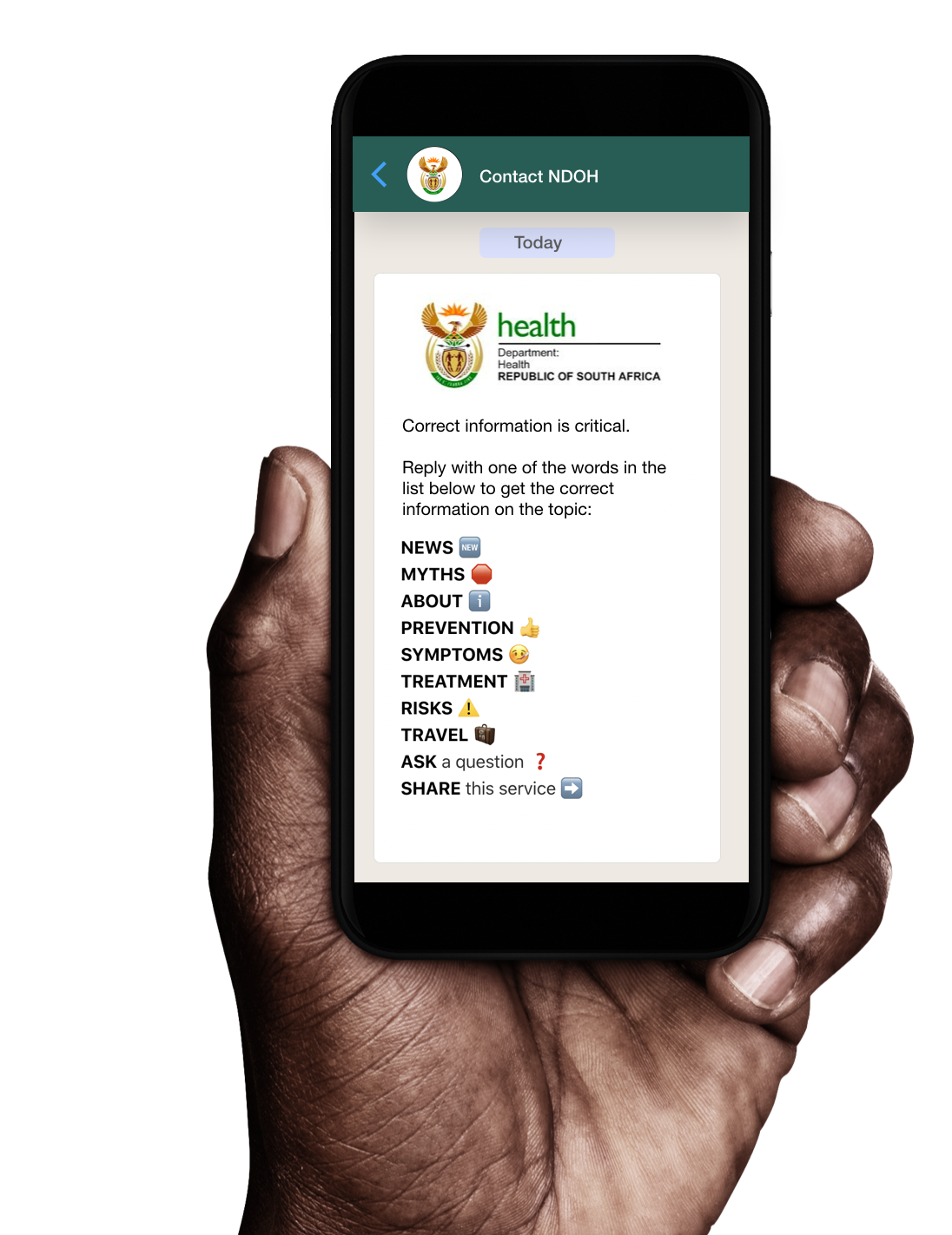 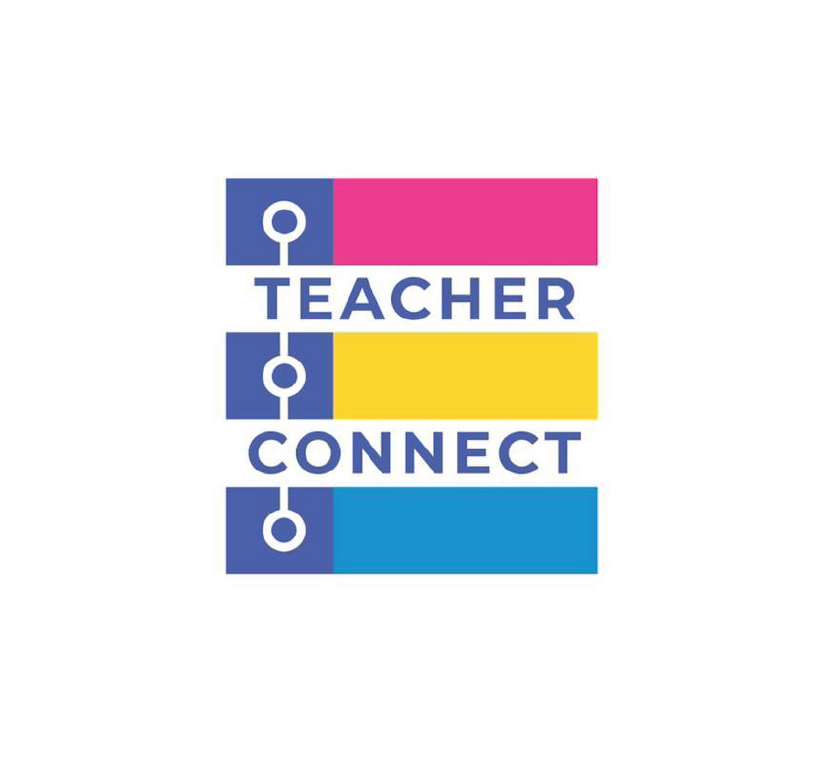 TeacherConnect
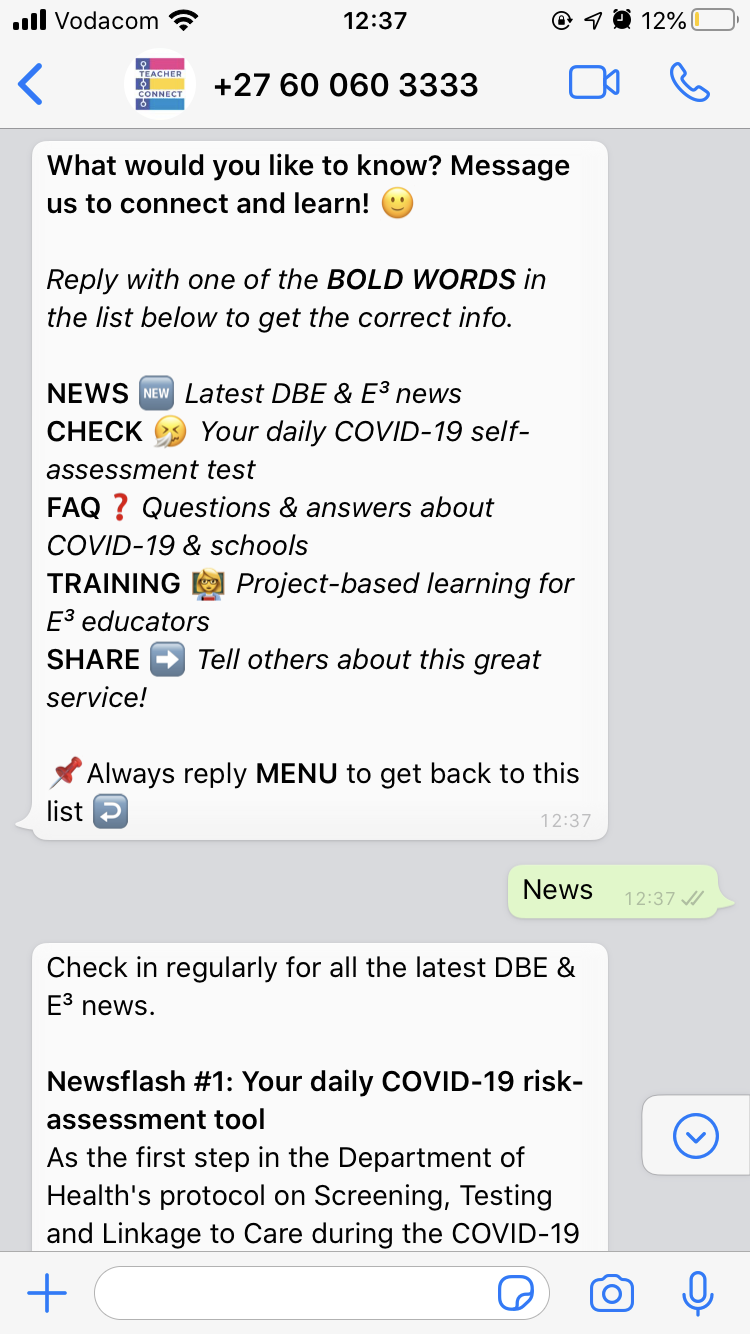 Just send “hi” to 
+27 60 060 3333 to self-screen with TeacherConnect now!
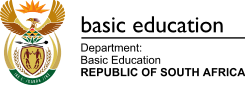 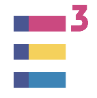 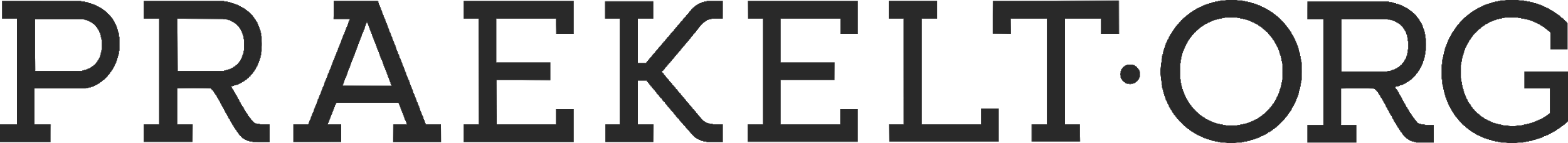 16
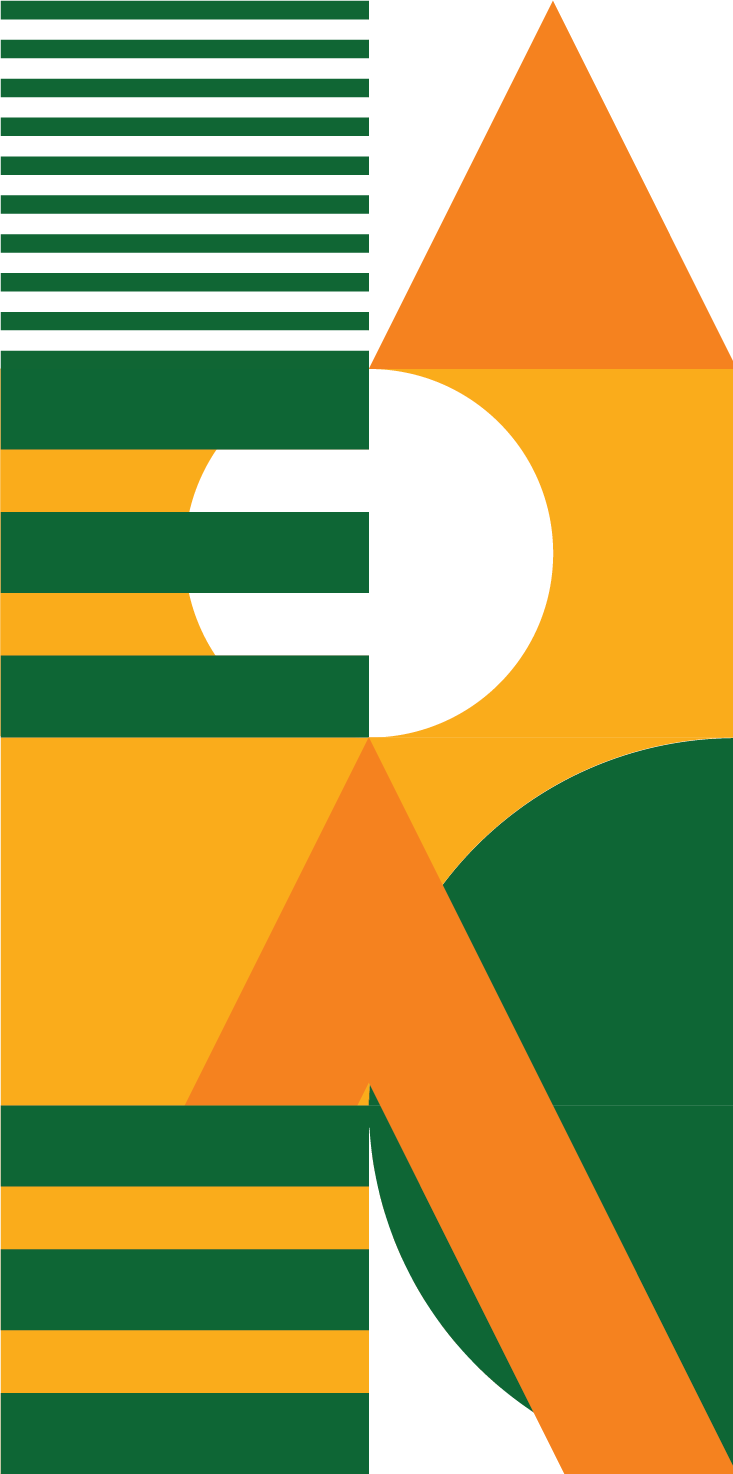 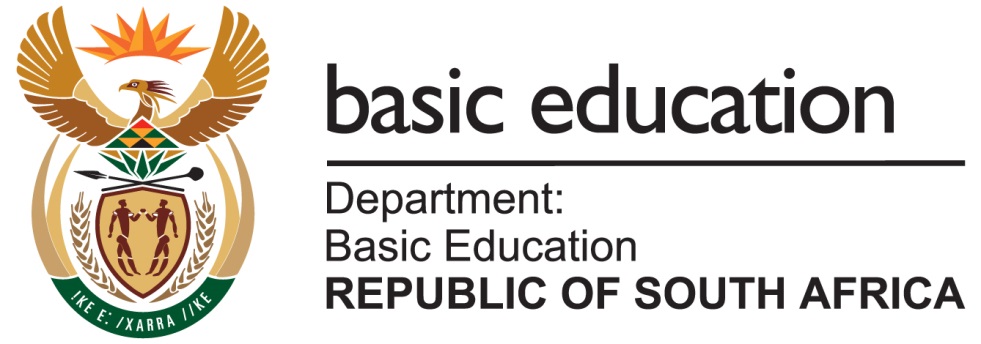 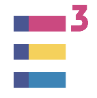 THANK YOU
A WhatsApp based support service for SA’s teachers
September 2020
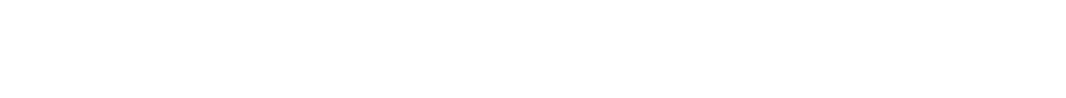